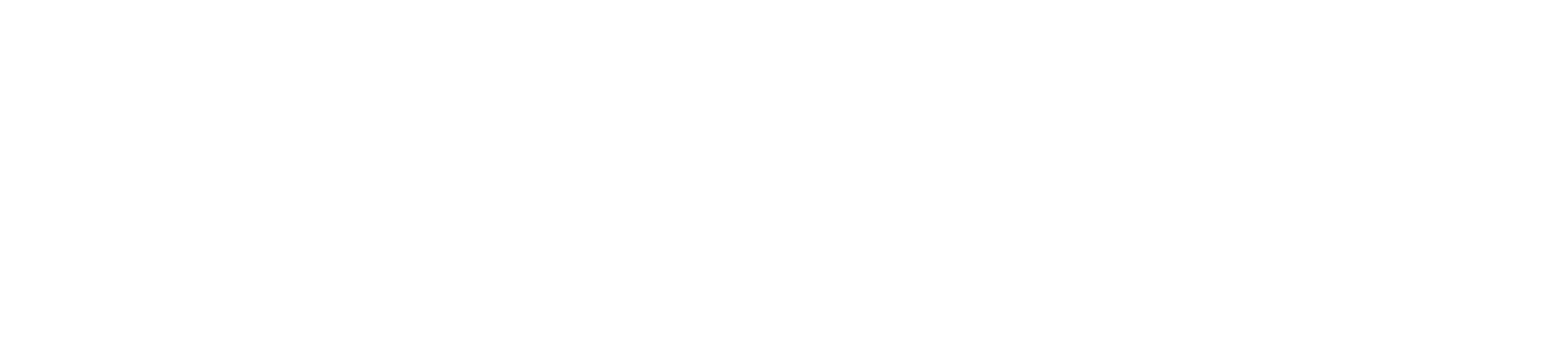 «Rail Baltica» projekta integrācija lidostas «Rīga» nākotnes redzējumā
LIDOSTA – vairāk nekā transporta mezgls
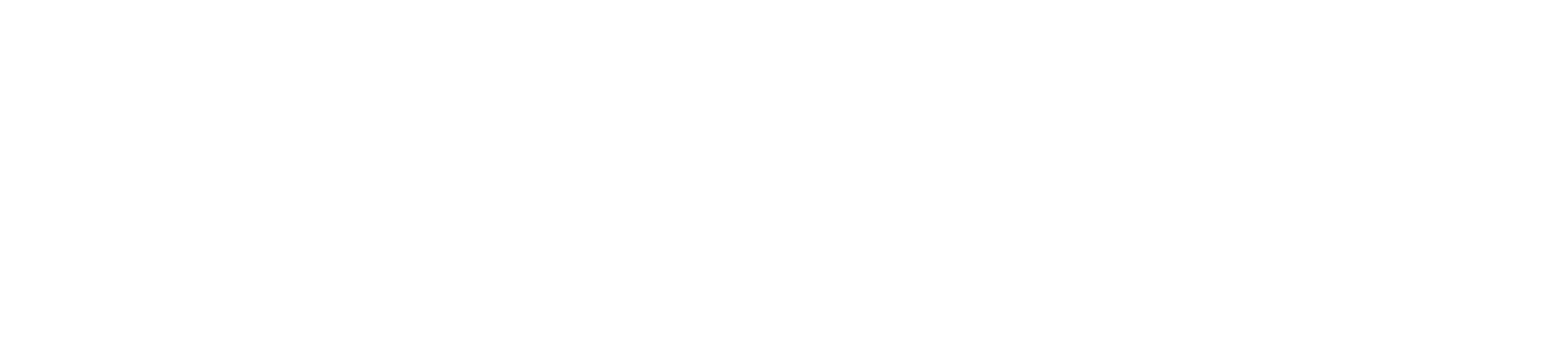 LIDOSTU NOZĪME MŪSDIENĀS
«Tāpat kā ostas un dzelzceļa stacijas iepriekš, lidostas mūsdienās ir kļuvušas par ekonomiskās attīstības centriem, kuru ietekme sniedzas tālu aiz lidostu robežām»
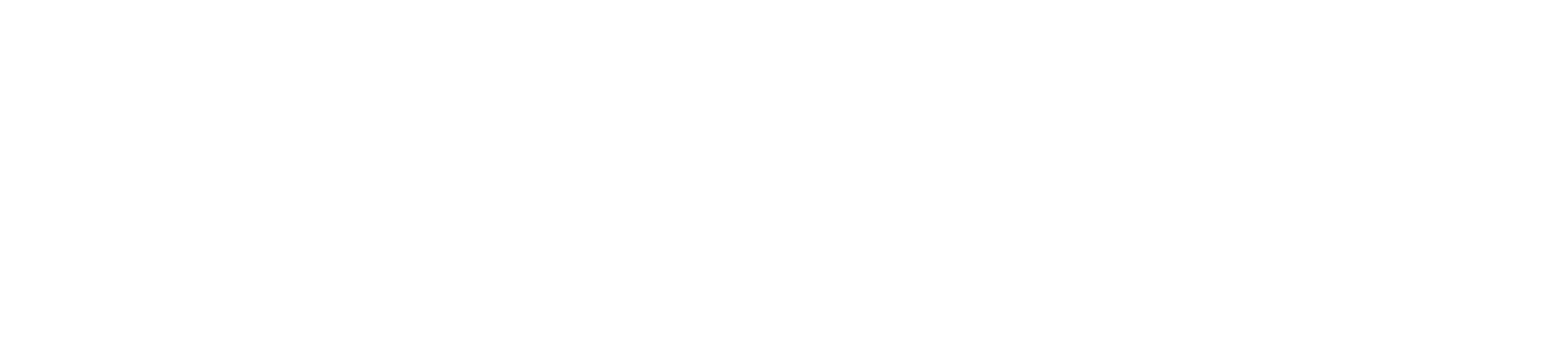 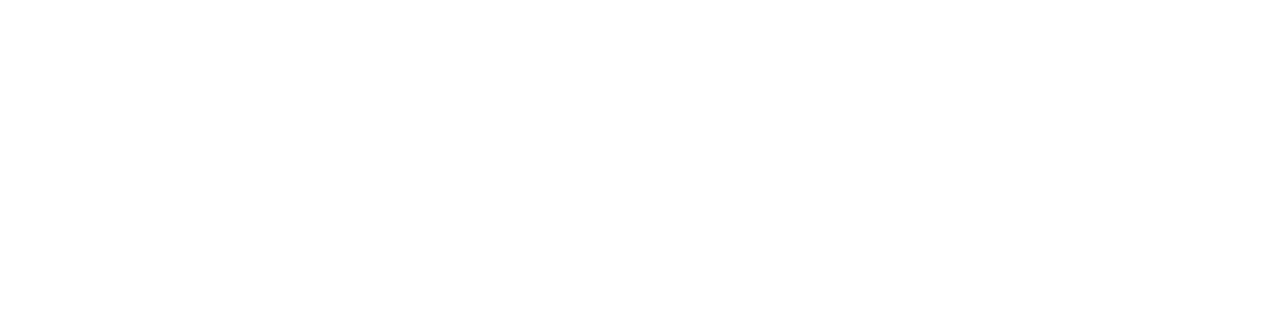 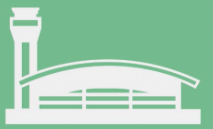 Lidostas pārtop par pilsētām
20.gs. lidostas būvē pilsētu tuvumā, bet ņemot vērā globālā savienojamības nozīmi mūsdienās, 21.gs. pilsētas attīstās ap lidostām
Veidojas saucamās «aerotropoles», kuru centrā ir «lidostu pilsētas», kas nodrošina ar lidostu pamatdarbību tieši un netieši saistītu pakalpojumu un infrastruktūras attīstību
Palielinās neaviācijas biznesa segmenta nozīme, veidojas pilsētām raksturīgi objekti un pakalpojumi (viesnīcas, atpūtas un izklaides vietas, ofisu ēkas, iepirkšanās centri, pasta filiāles, u.c.)
Gar uz lidostām vedošiem transporta ceļiem attīstās uzņēmējdarbības formas, kam atrašanās pie lidostām dod pievienoto vērtību
Lidostas attīsta intermodālos pasažieru un kravu savienojumus ar citiem transporta veidiem
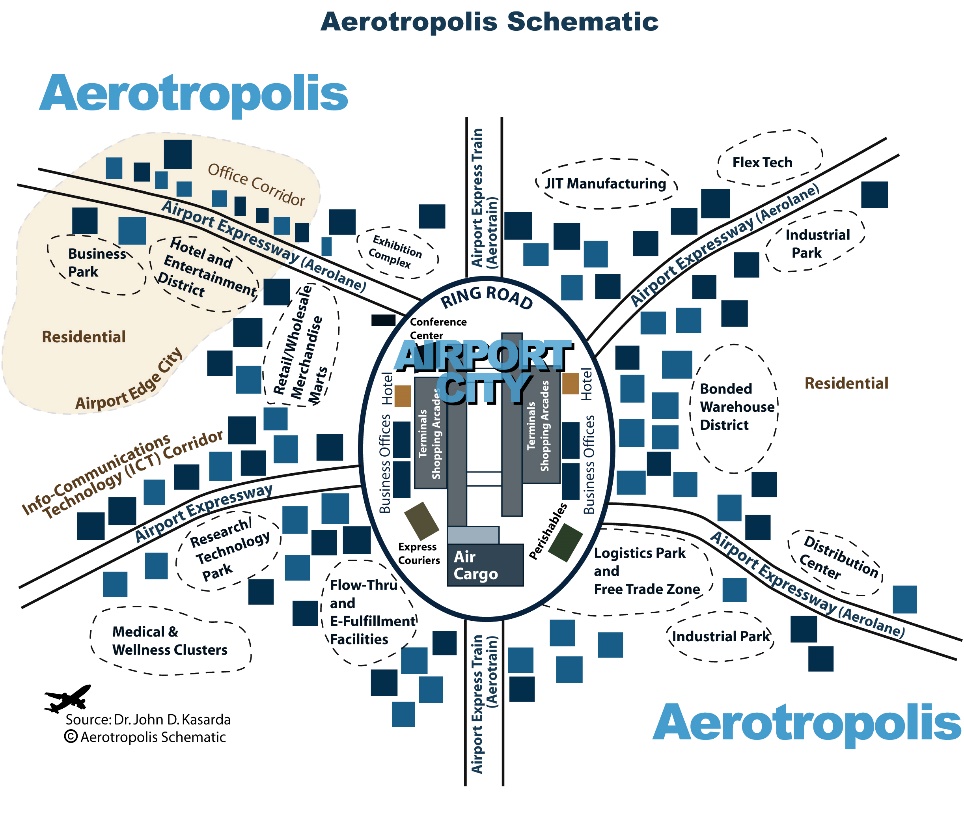 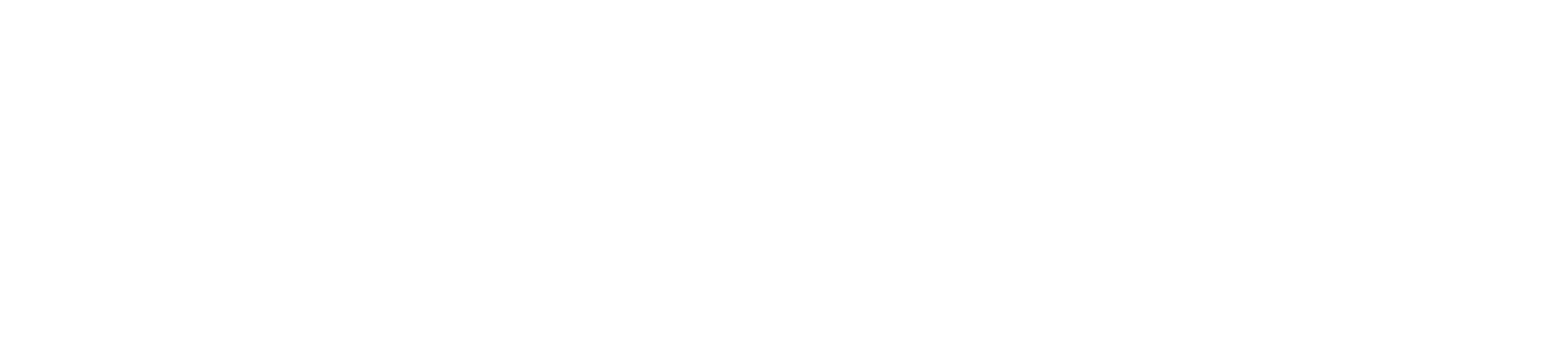 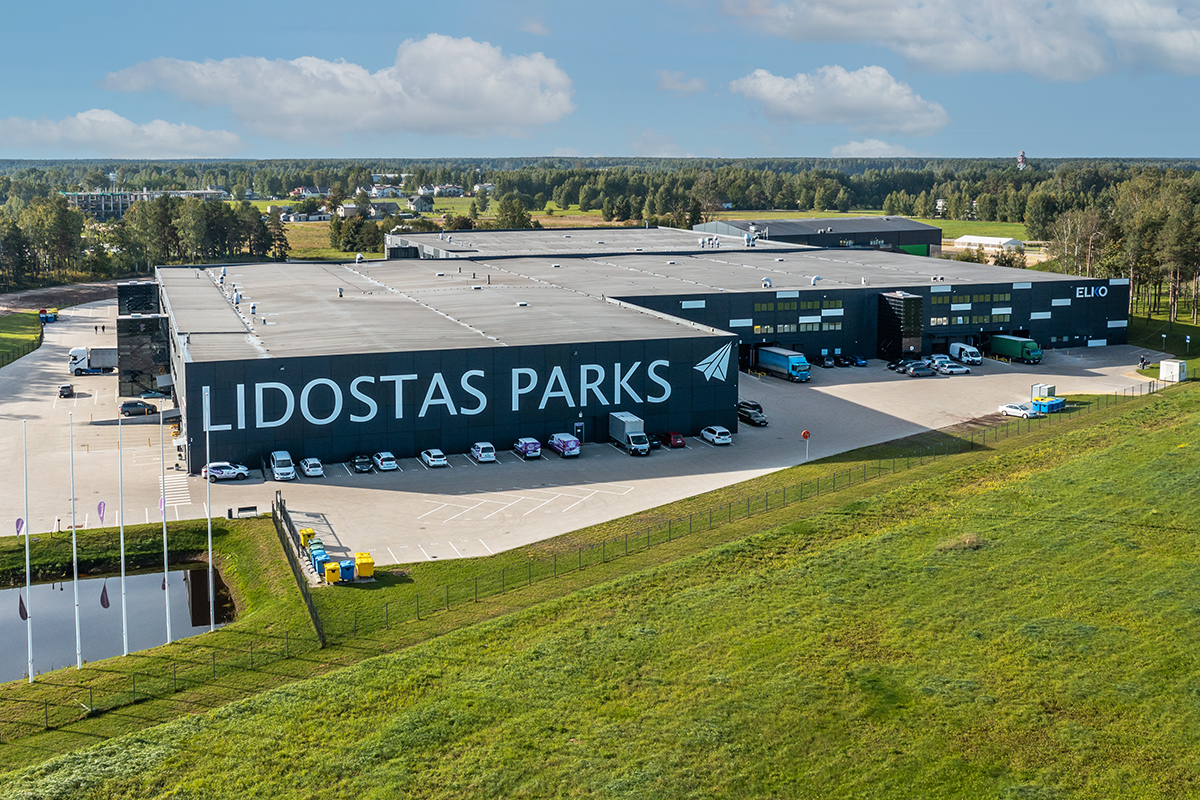 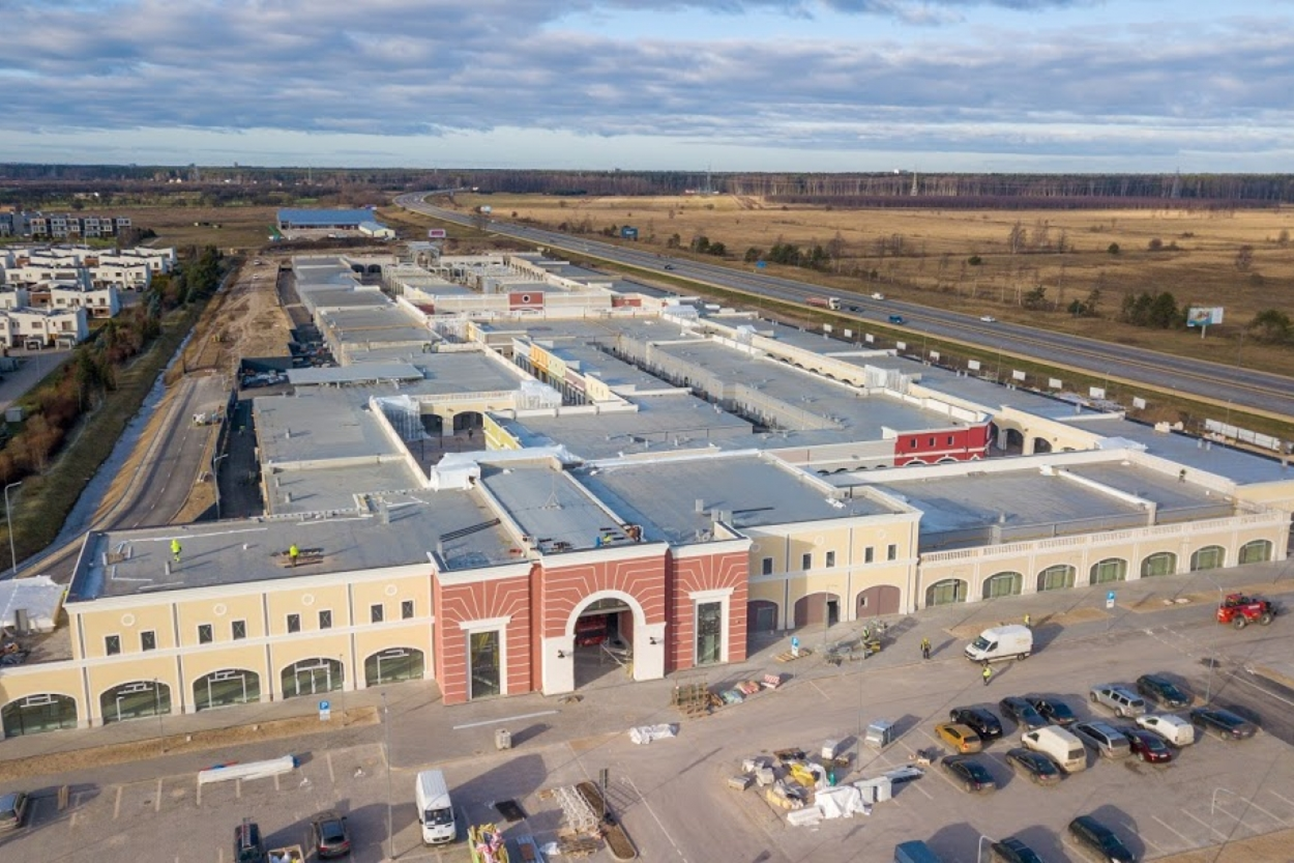 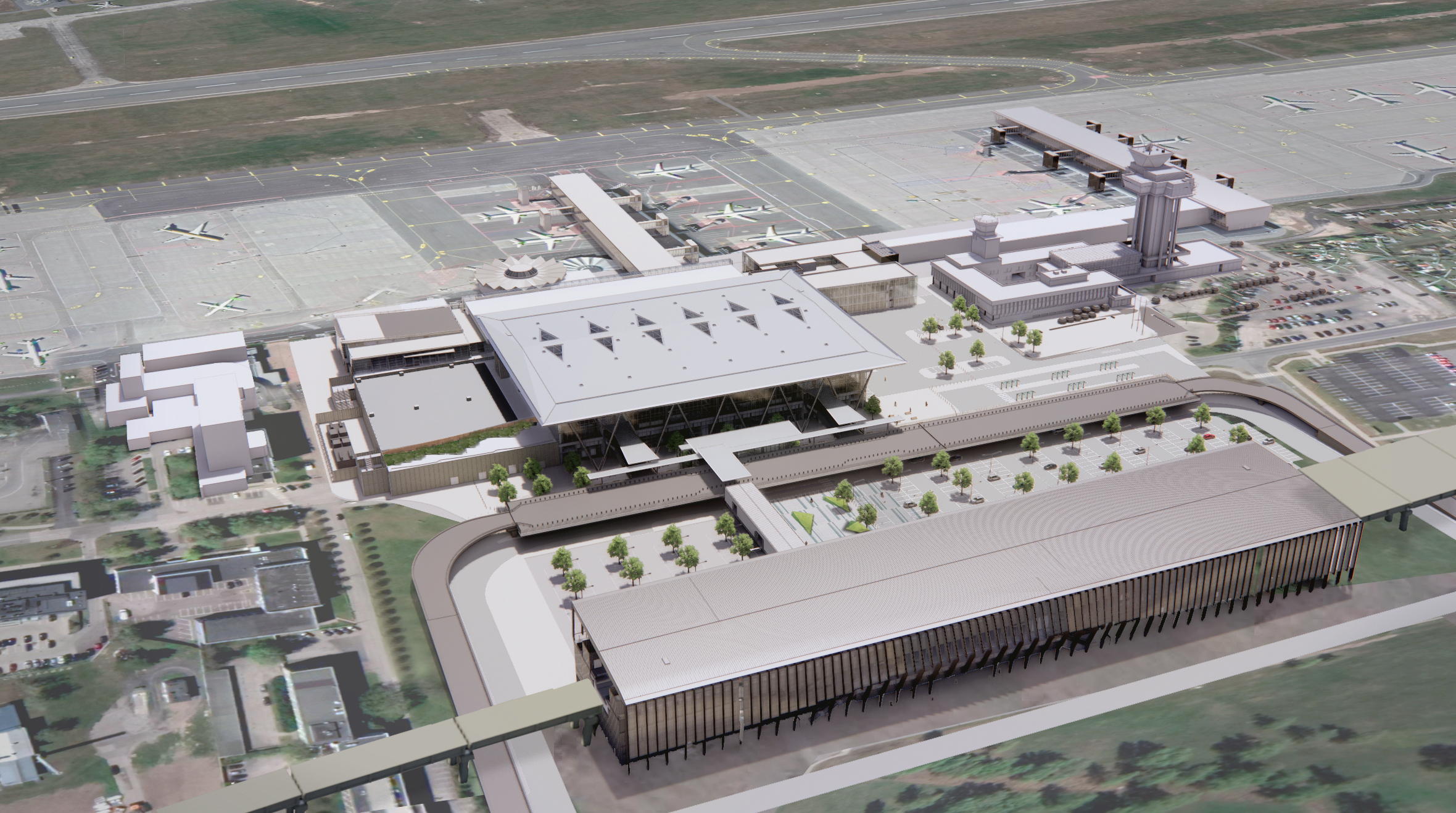 VIDĒJA TERMIŅA STRATĒĢIJA 2021 - 2027
VĪZIJA
Nākotnes Ziemeļeiropas satiksmes centrs, 
kas veicina Latvijas konkurētspēju reģionā.

MISIJA
Lidosta «Rīga» ir starptautisks satiksmes  centrs,
 kas veicina Latvijas tautsaimniecības izaugsmi, nodrošinot ērtu un drošu savienojamību pasažieriem un biznesam, radot darbavietas un iespējas uzņēmējdarbības attīstībai. 

VIENS NO STRATĒĢISKAJIEM MĒRĶIEM
Radīt jaunas iespējas biznesa partneriem un ceļotājiem, attīstot Lidostas pilsētu un plašu pakalpojumu klāstu.
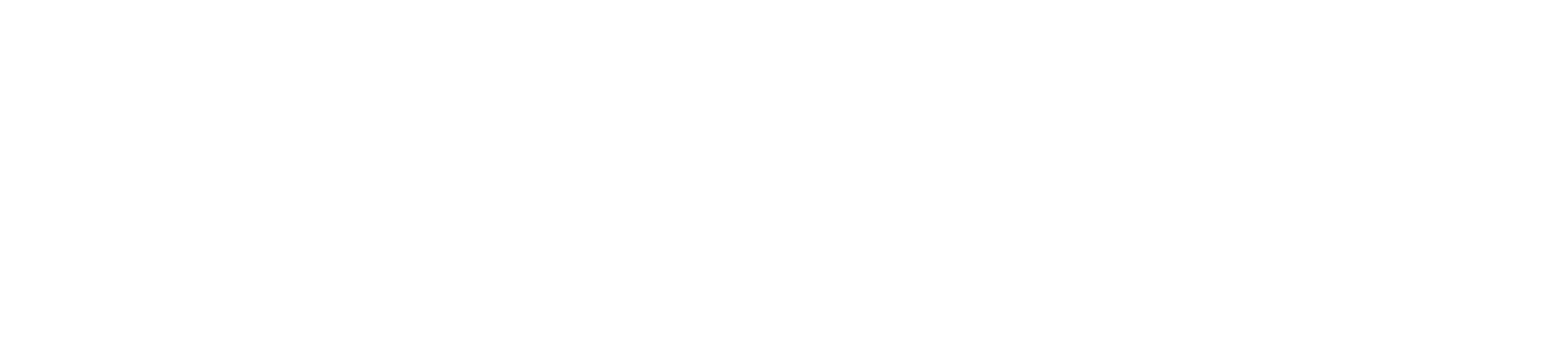 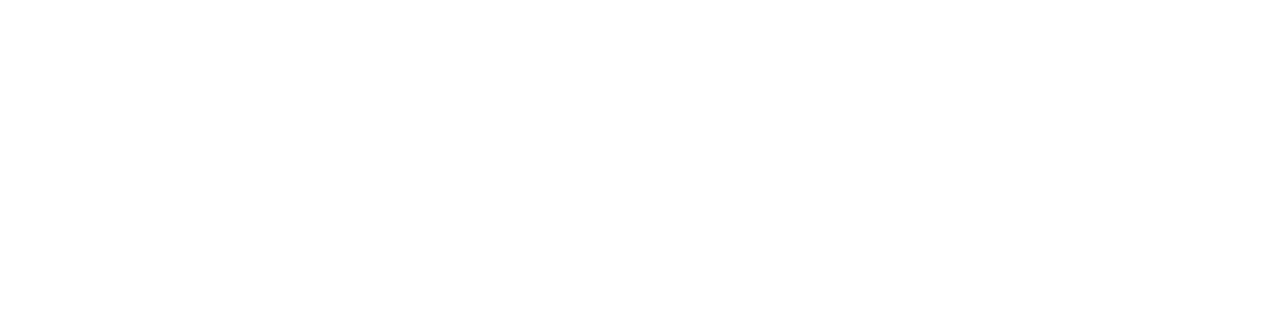 «RIX LIDOSTAS pilsētA»potenciāls
LIDOSTAS INFRASTRUKTŪRAS ATTĪSTĪBA:
termināļa attīstība, peroni, gaisa kuģu stāvvietas, manevrēšanas ceļi, helikoptera nosēšanās laukums, u.c.

UZŅĒMĒJDARBĪBAS ATTĪSTĪBA: 
Biznesa parks, viesnīcas, ofisi, izklaide, jauni pakalpojumi, aviācijas kravas, gaisa kuģu tehniskā apkope, biznesa aviācija, u.c.

SAUSZEMES TRANSPORTA ATTĪSTĪBA:
RAIL BALTICA – ne tikai ērta, ātra un mūsdienīga sauszemes pasažieru transporta infrastruktūra un intermodālais savienojums ar aviācijas transportu, bet arī ātrs un ērts Lidostas savienojums ar Rīgas centru un nākotnē arī ar kaimiņvalstu galvaspilsētām un tālāk ar visu Rietumeiropas dzelzceļa sistēmu
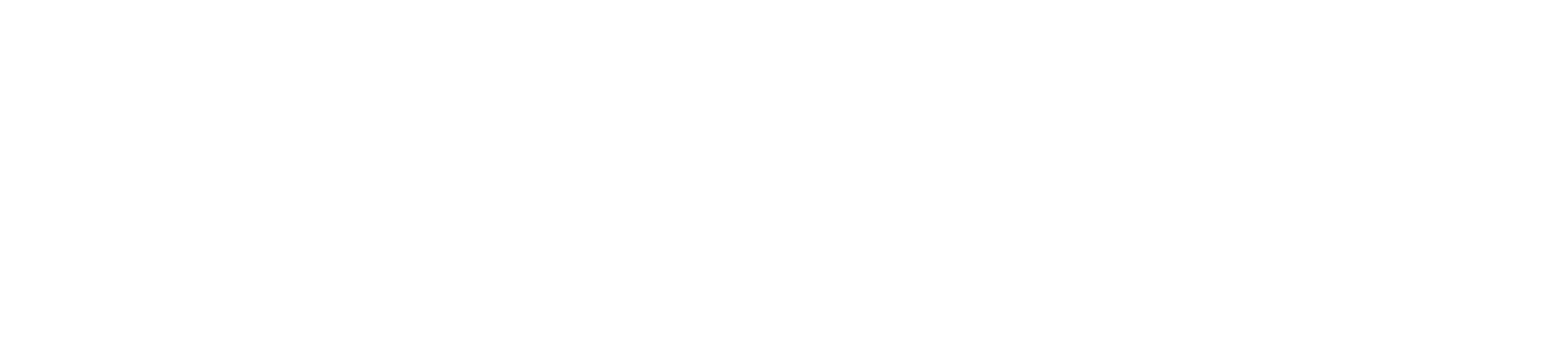 Pamats attīstībai
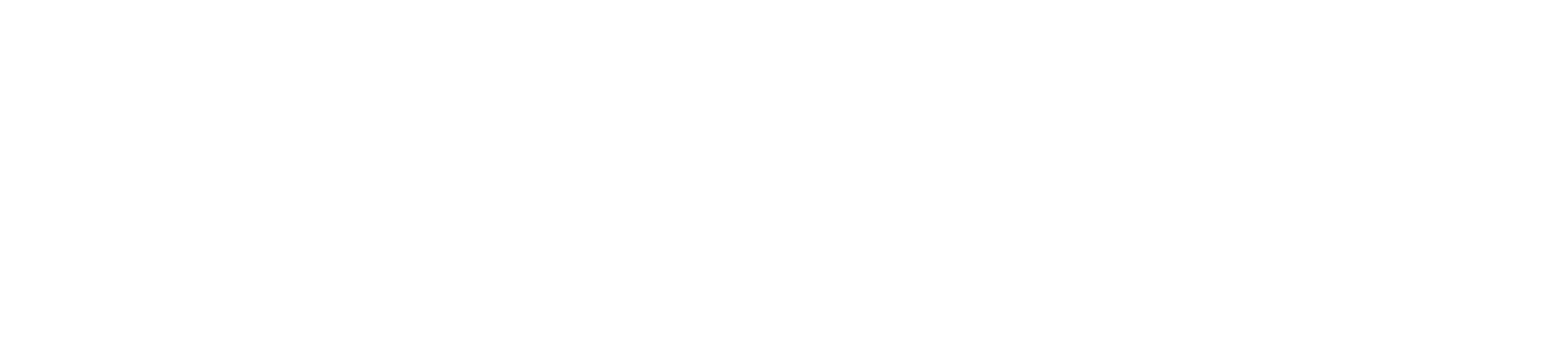 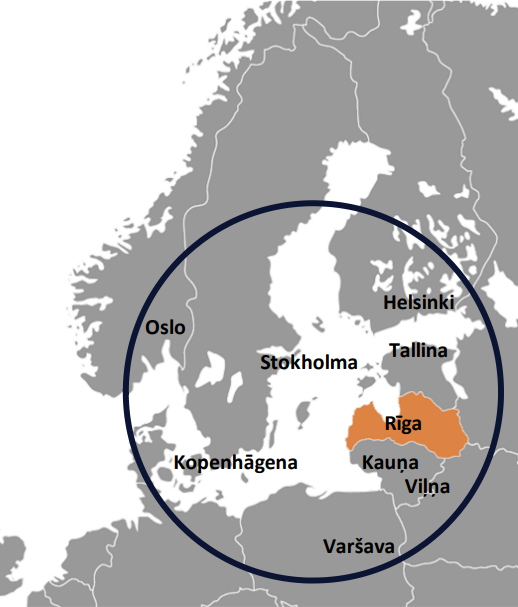 KONKURENCES PRIEKŠROCĪBAS
Nacionālā aviokompānija un tās darbības modelis

Transfēra pasažieru īpatsvars

Galamērķu tīkls 

Infrastruktūra

Tarifi

Ģeogrāfiskā atrašanās vieta
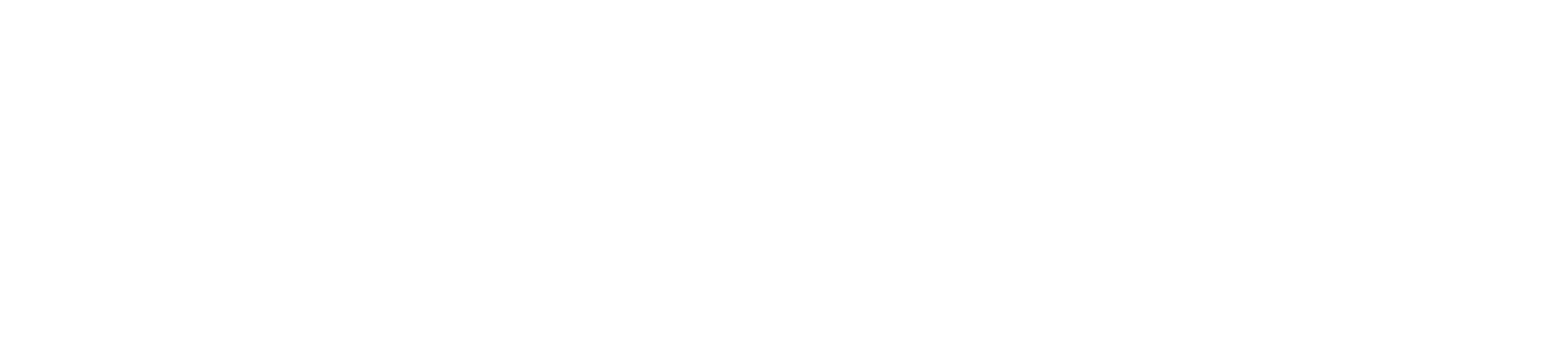 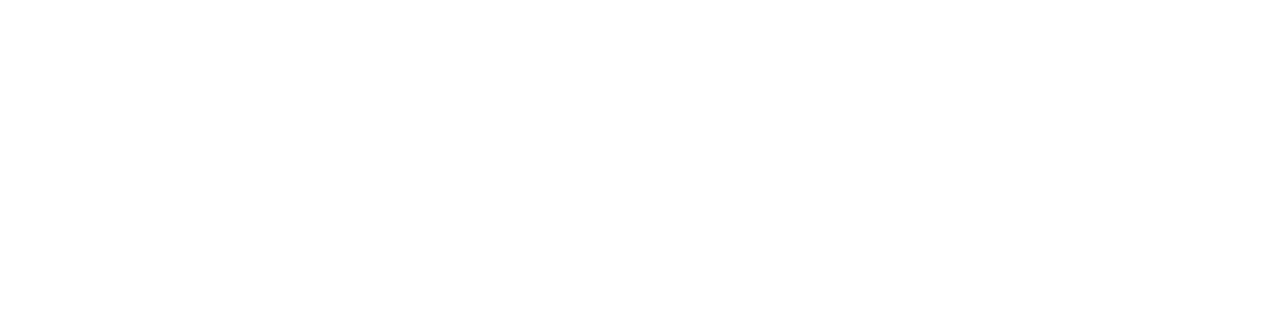 PASAŽIERU SKAITA PROGNOZES
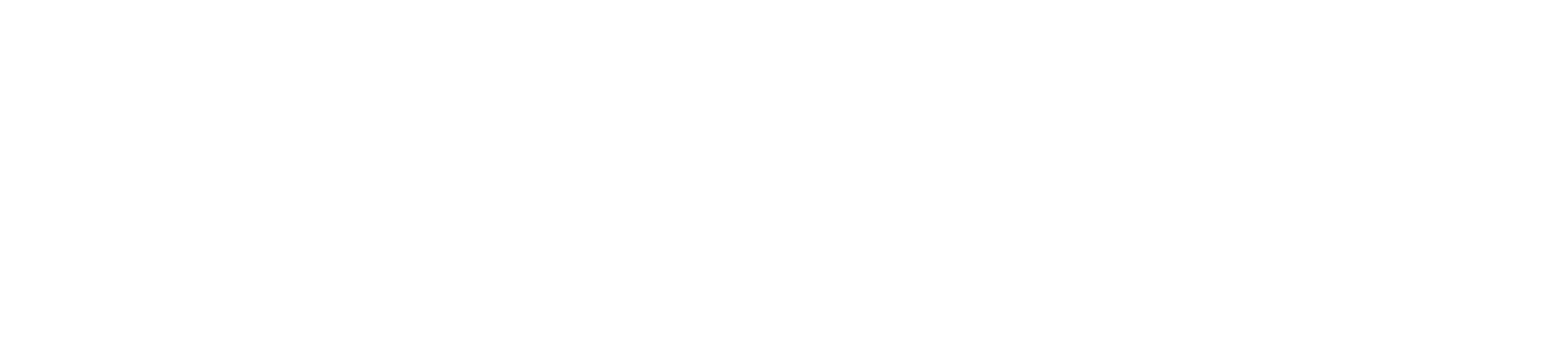 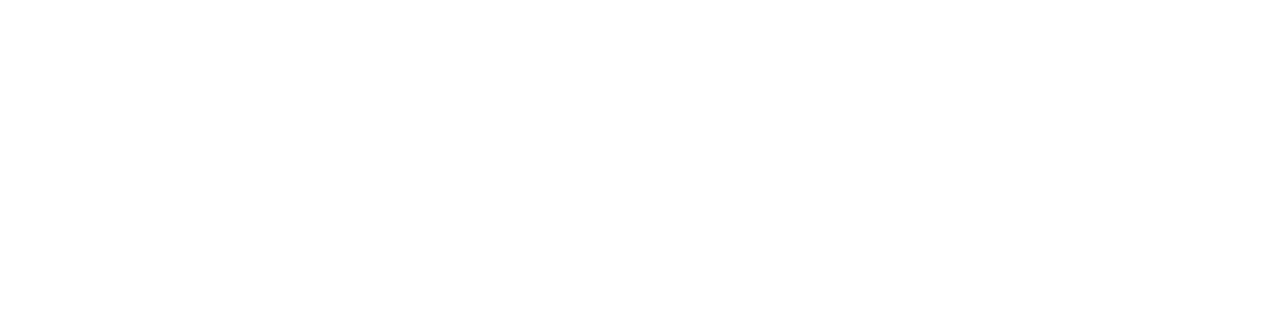 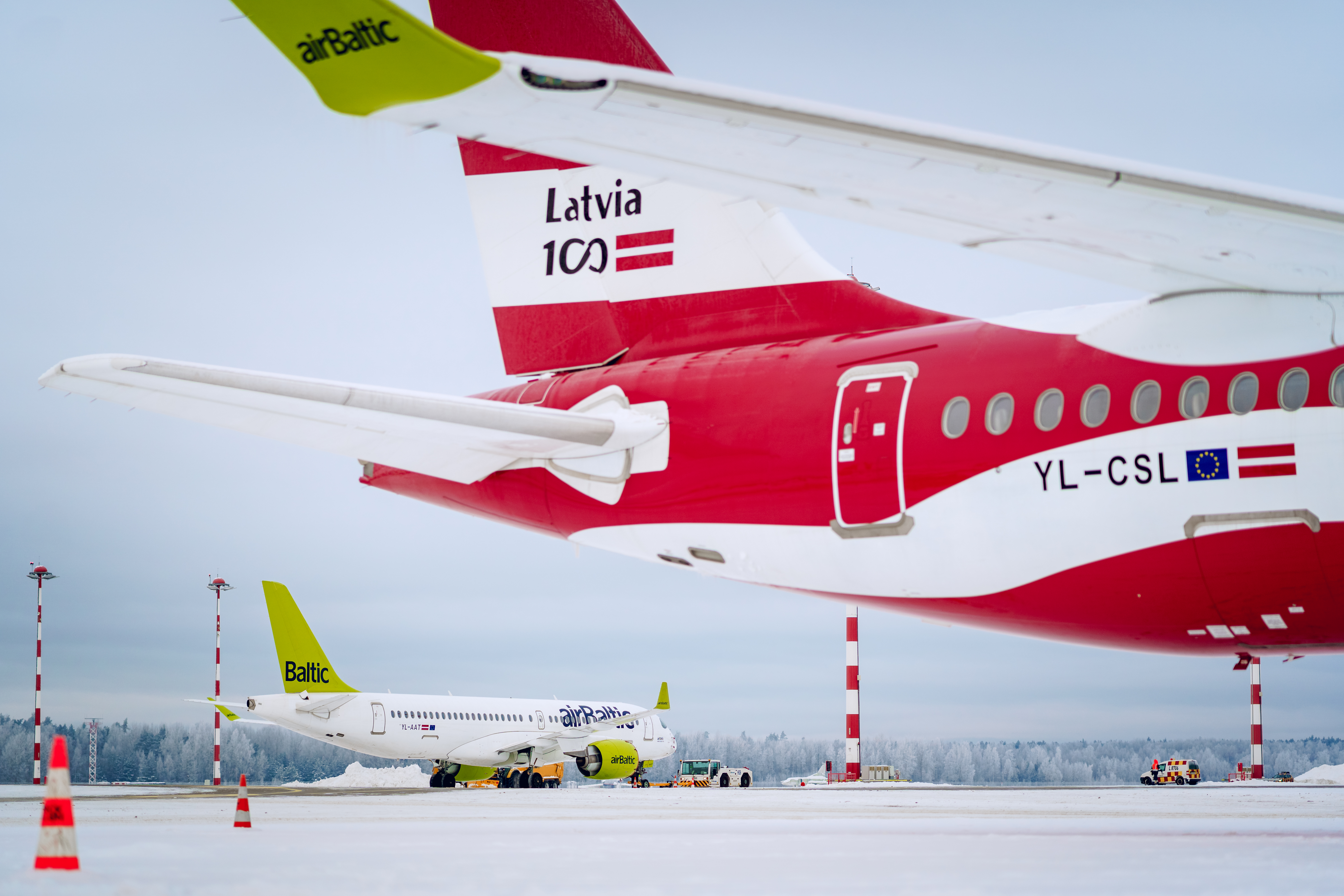 airBaltic ATTĪSTĪBA
Lielākais pasažieru pārvadātājs Baltijas valstīs

Uzņēmējdarbības stratēģija:  lidosta “Rīga” kā tranzīta punkts savienojumiem starp Skandināvijas valstīm, NVS un Eiropu 

Nodrošina lidostai «Rīga» lielāko tiešo un transfēra pasažieru īpatsvaru
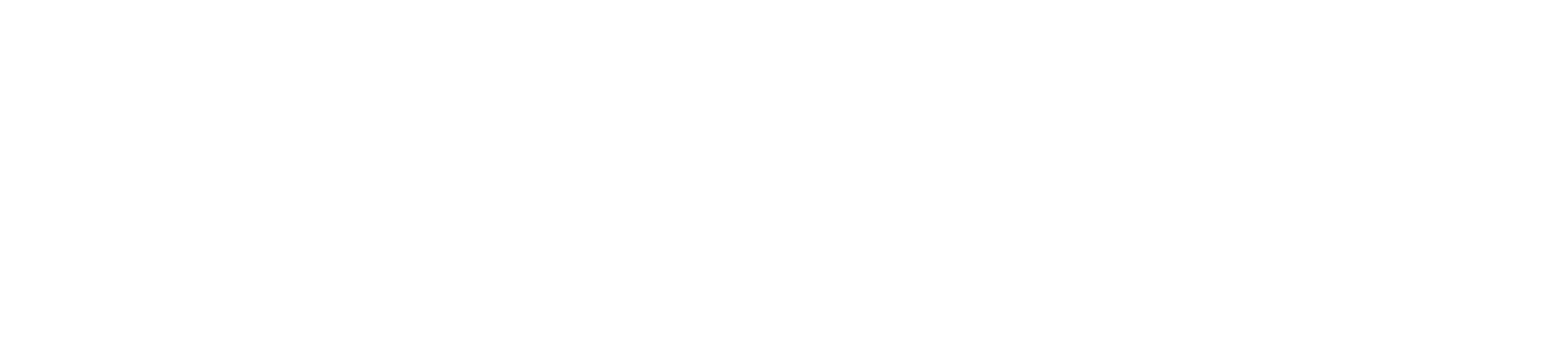 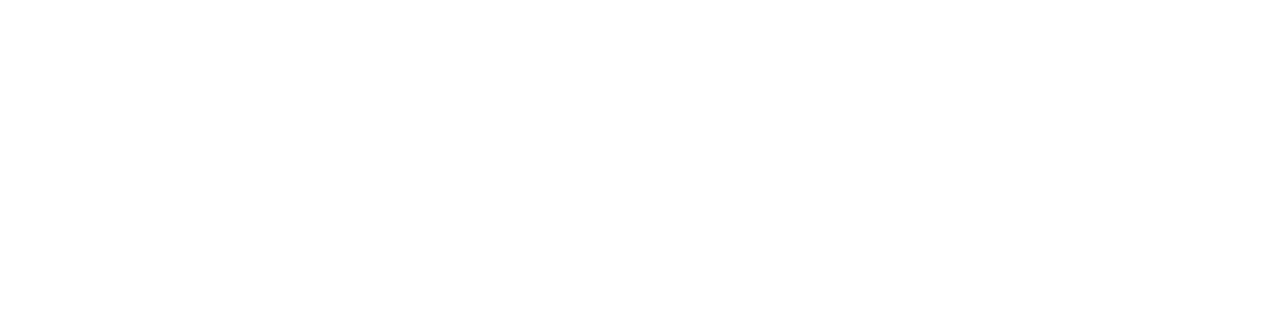 KAPACITĀTES NEPIECIEŠAMĪBA
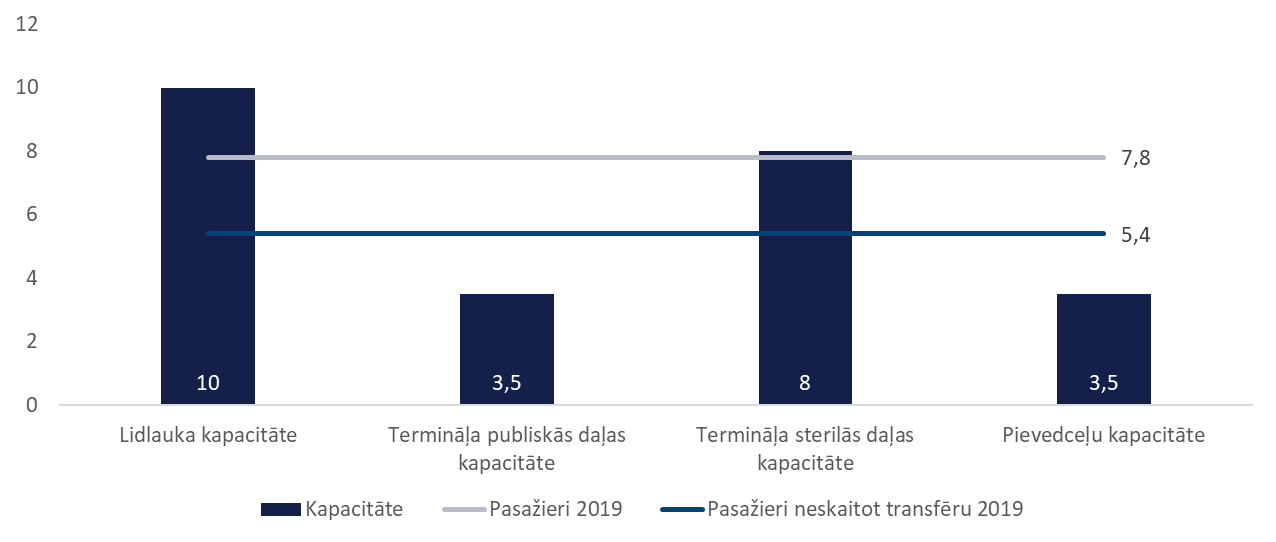 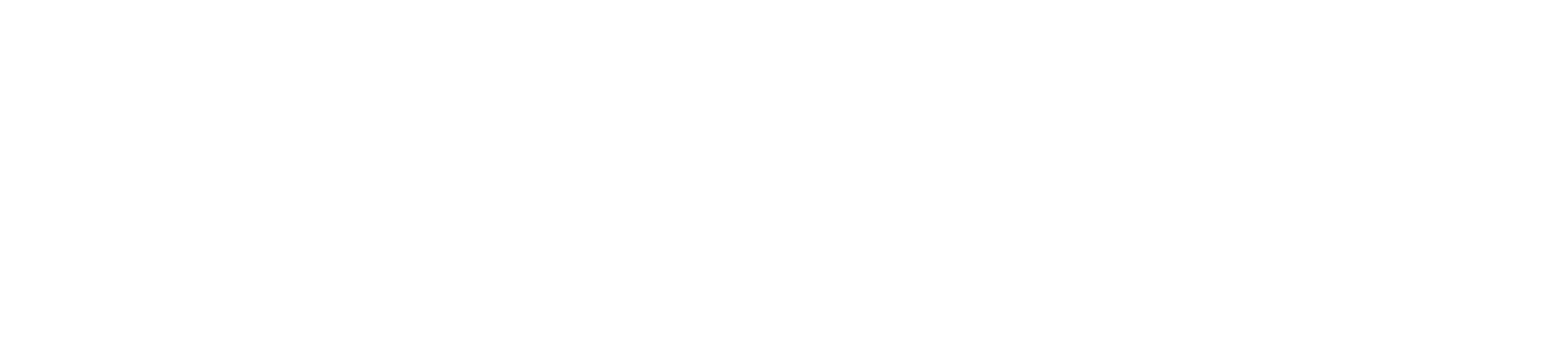 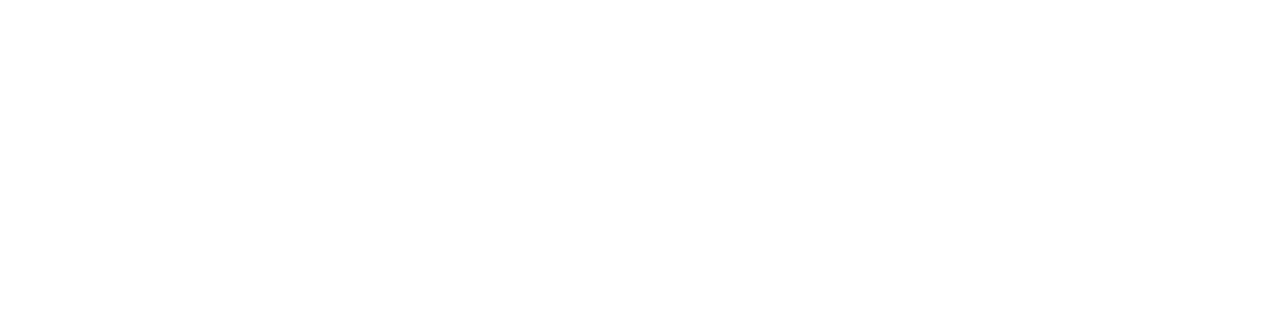 Rix NO LIDOSTAS PĀRTOP PAR PILSĒTU
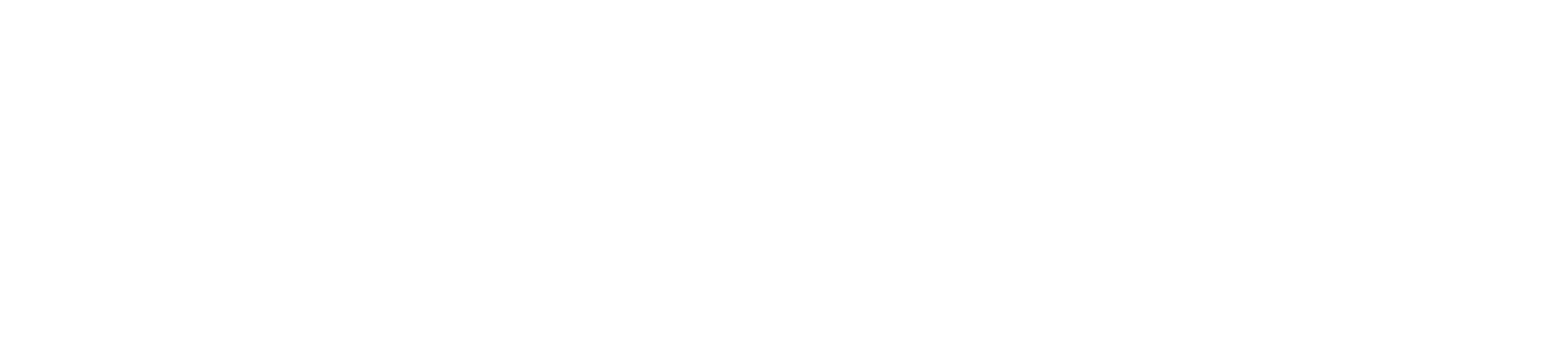 Vidēja termiņa investīcijAS LIDOSTAS INFRASTRUKTŪRĀ
IEGULDĪJUMI 247.5 MILJ. EUR
INVESTĪCIJU PLĀNS 2021 – 2027
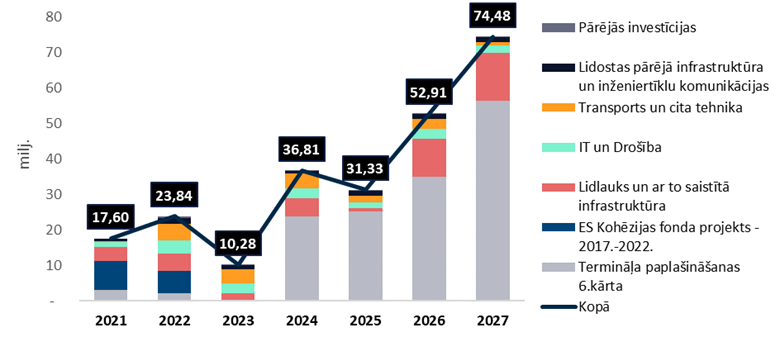 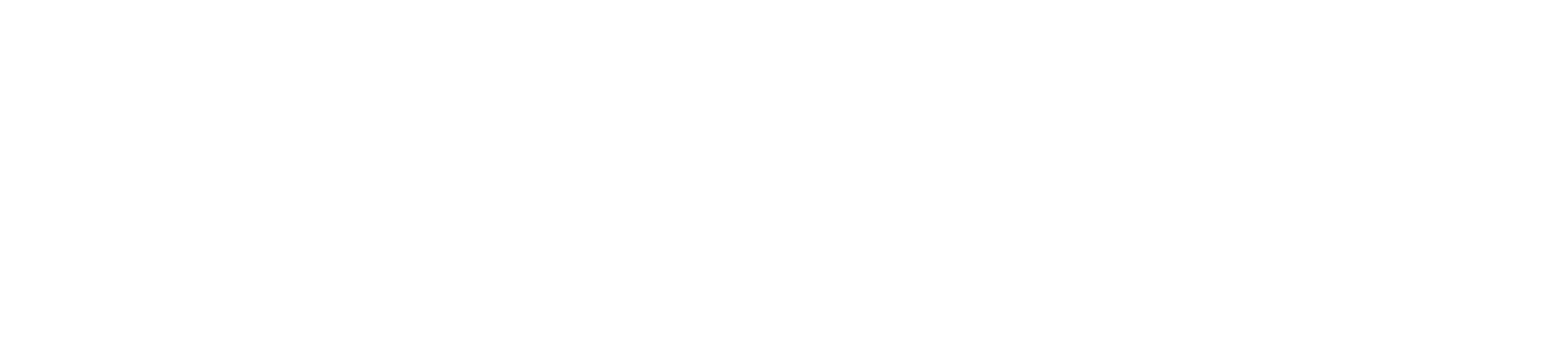 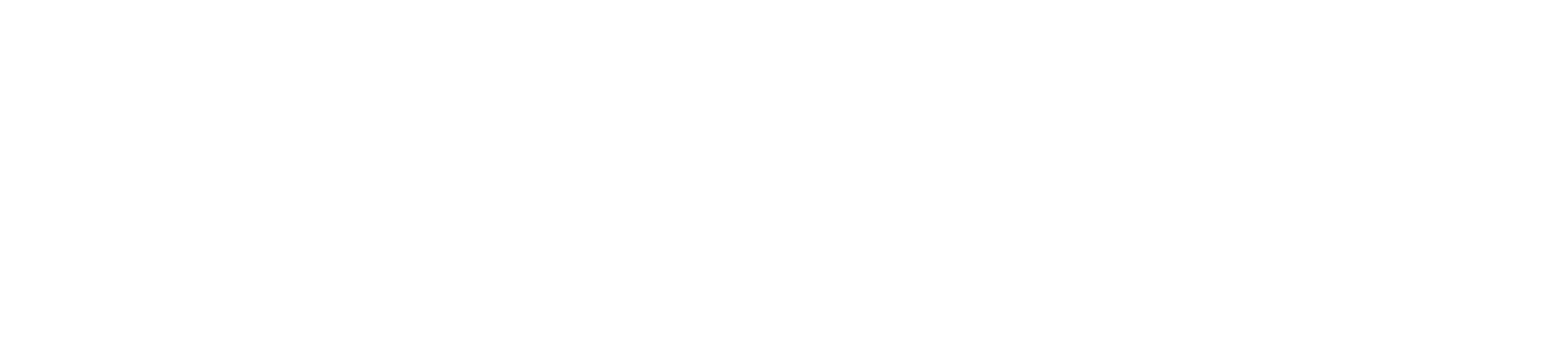 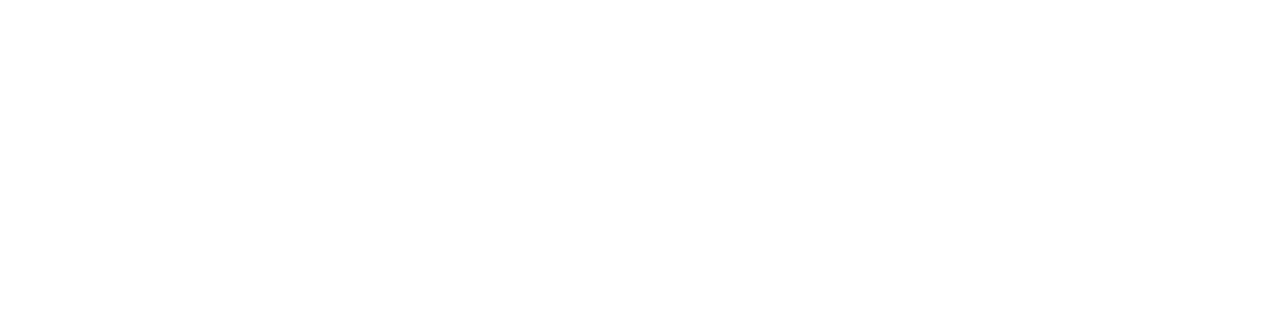 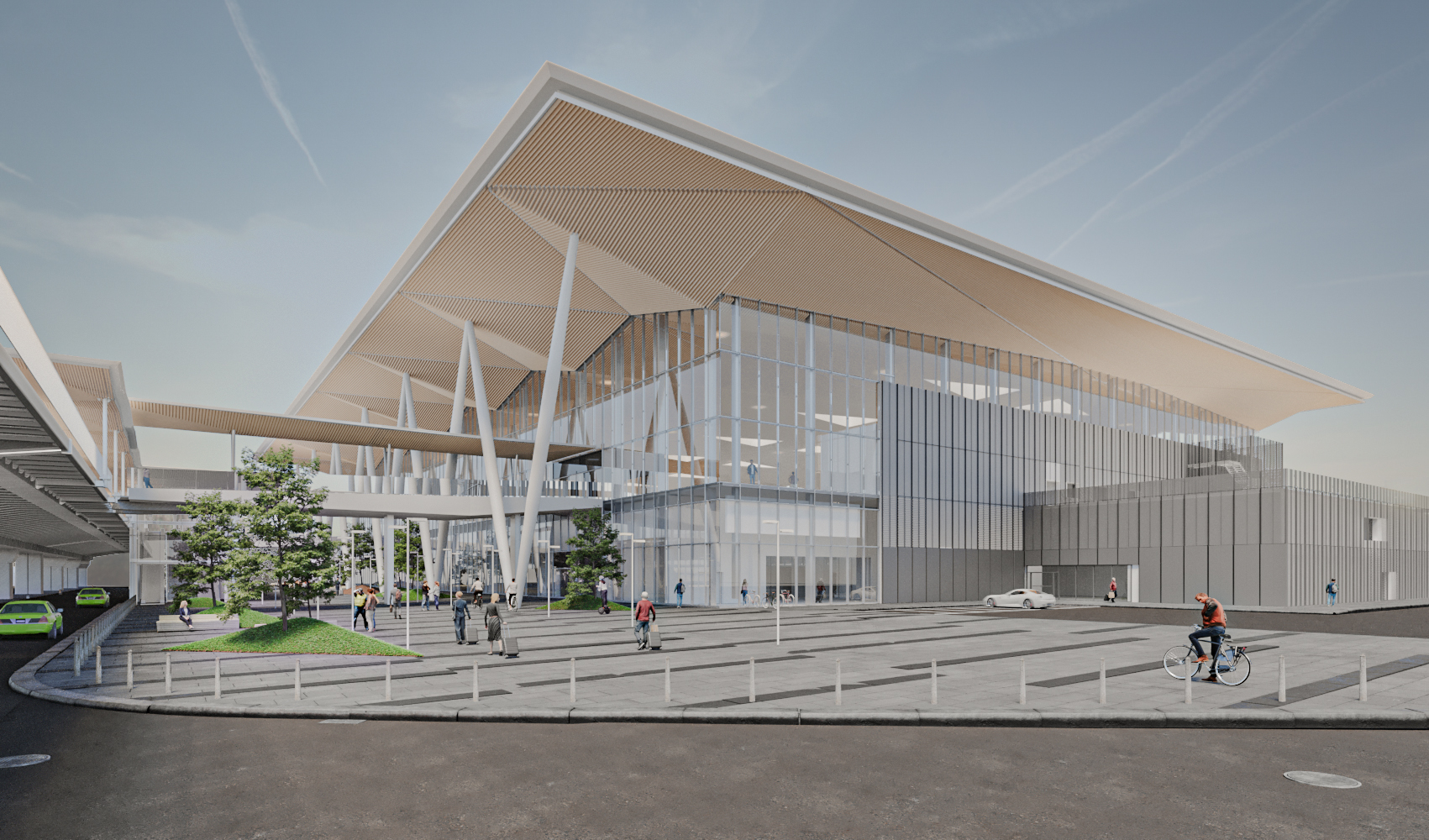 LIDOSTA IKVIENAM
Lidostas «Rīga» termināļa attīstības 6.kārta
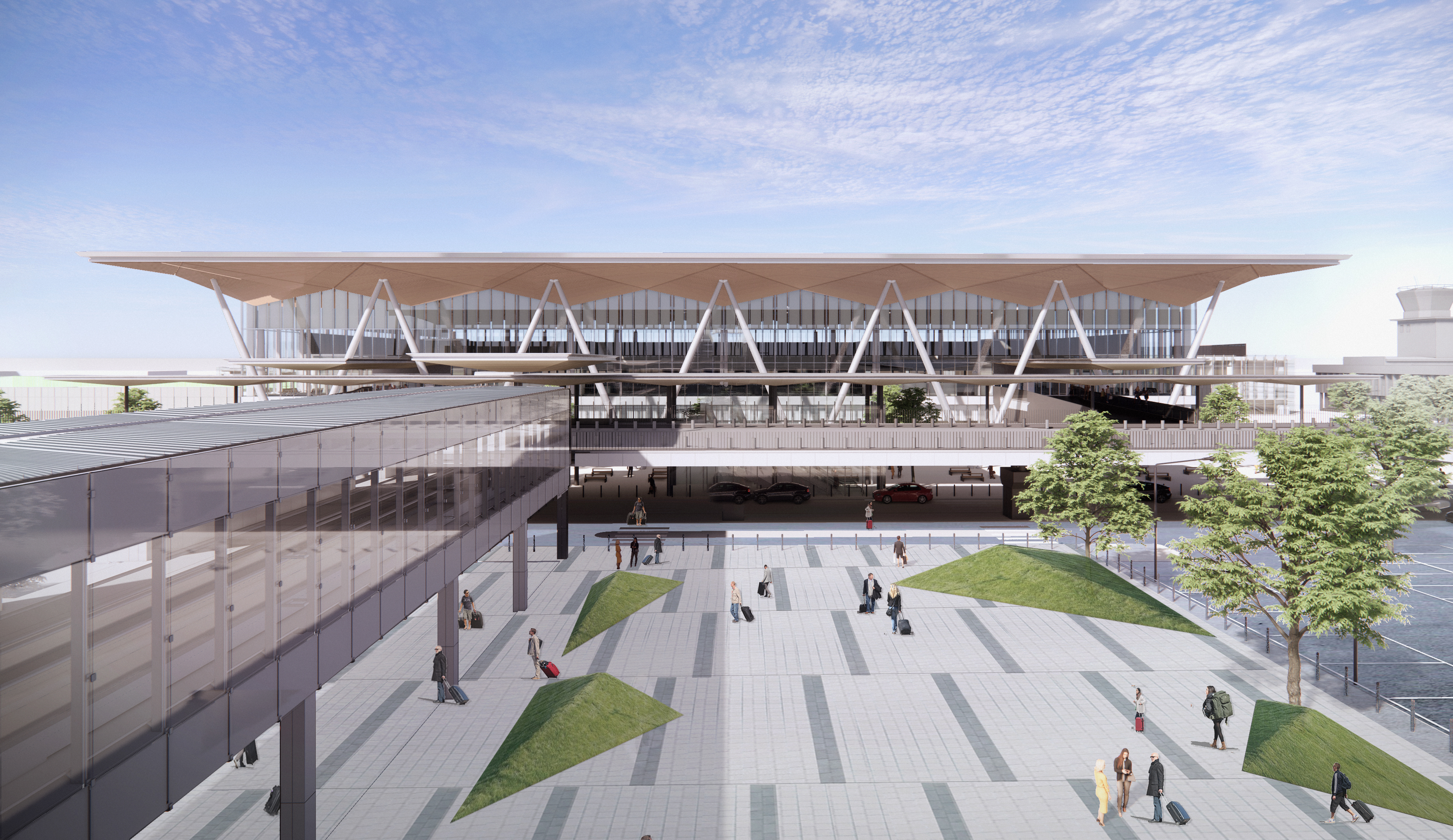 ATVĒRTI vārti uz mērķtiecīgas izaugsmes valsti​
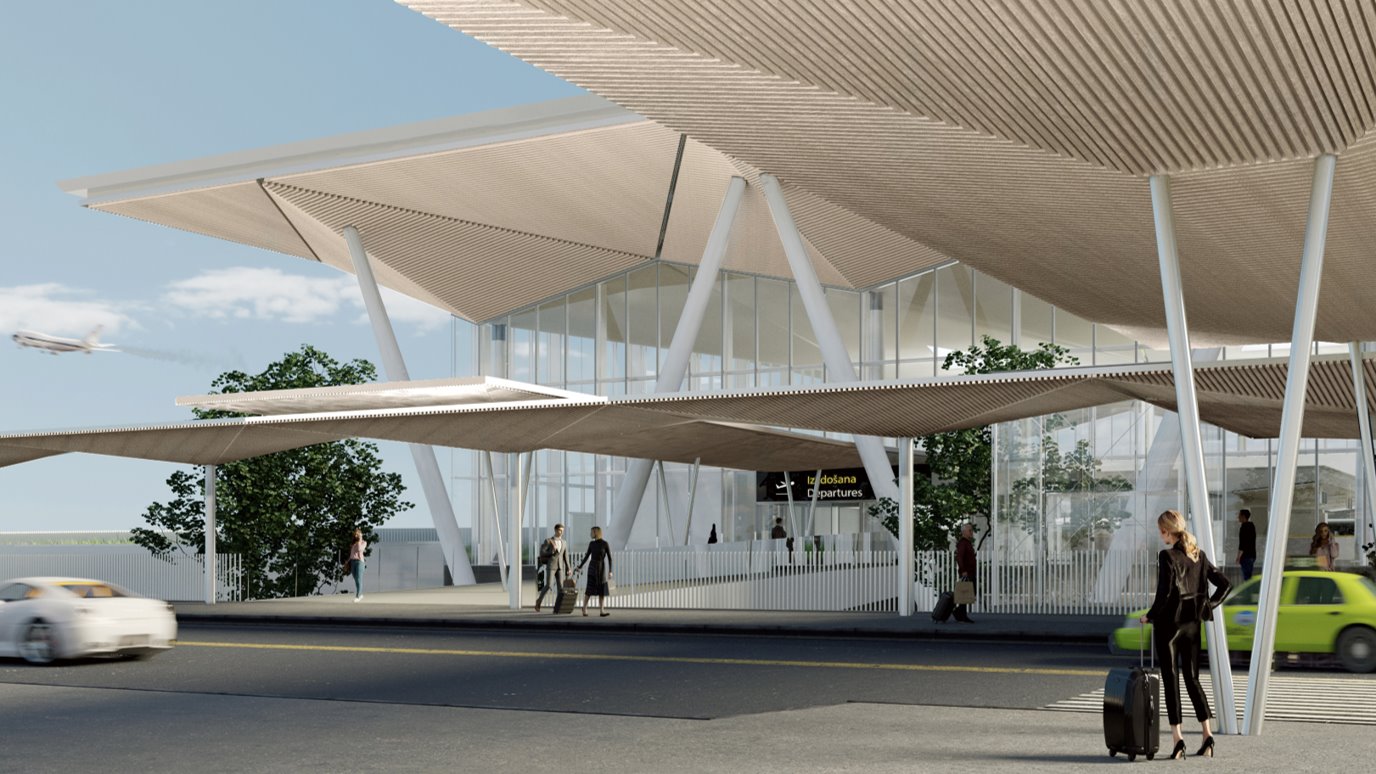 CIEŅA pret tradīcijām un vēsturisko arhitektūru​
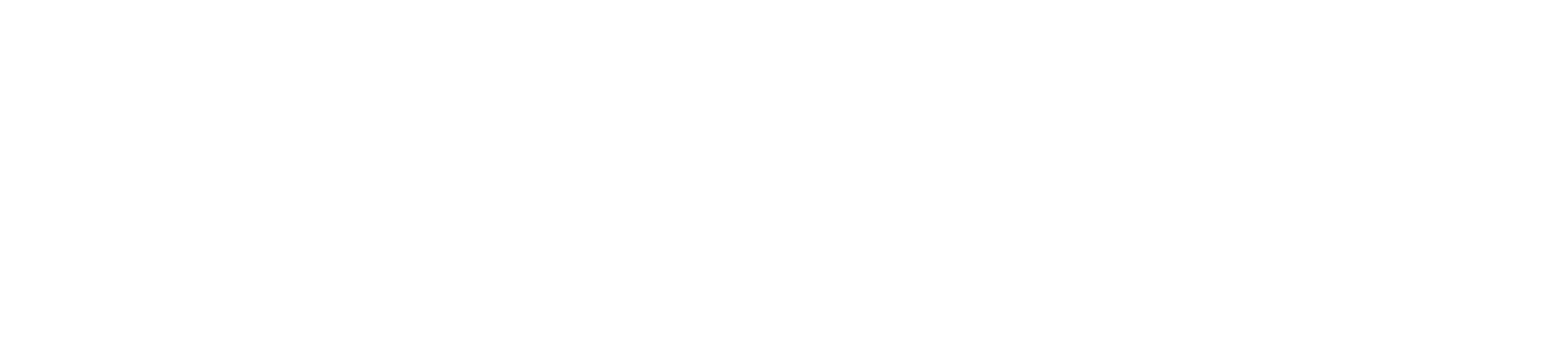 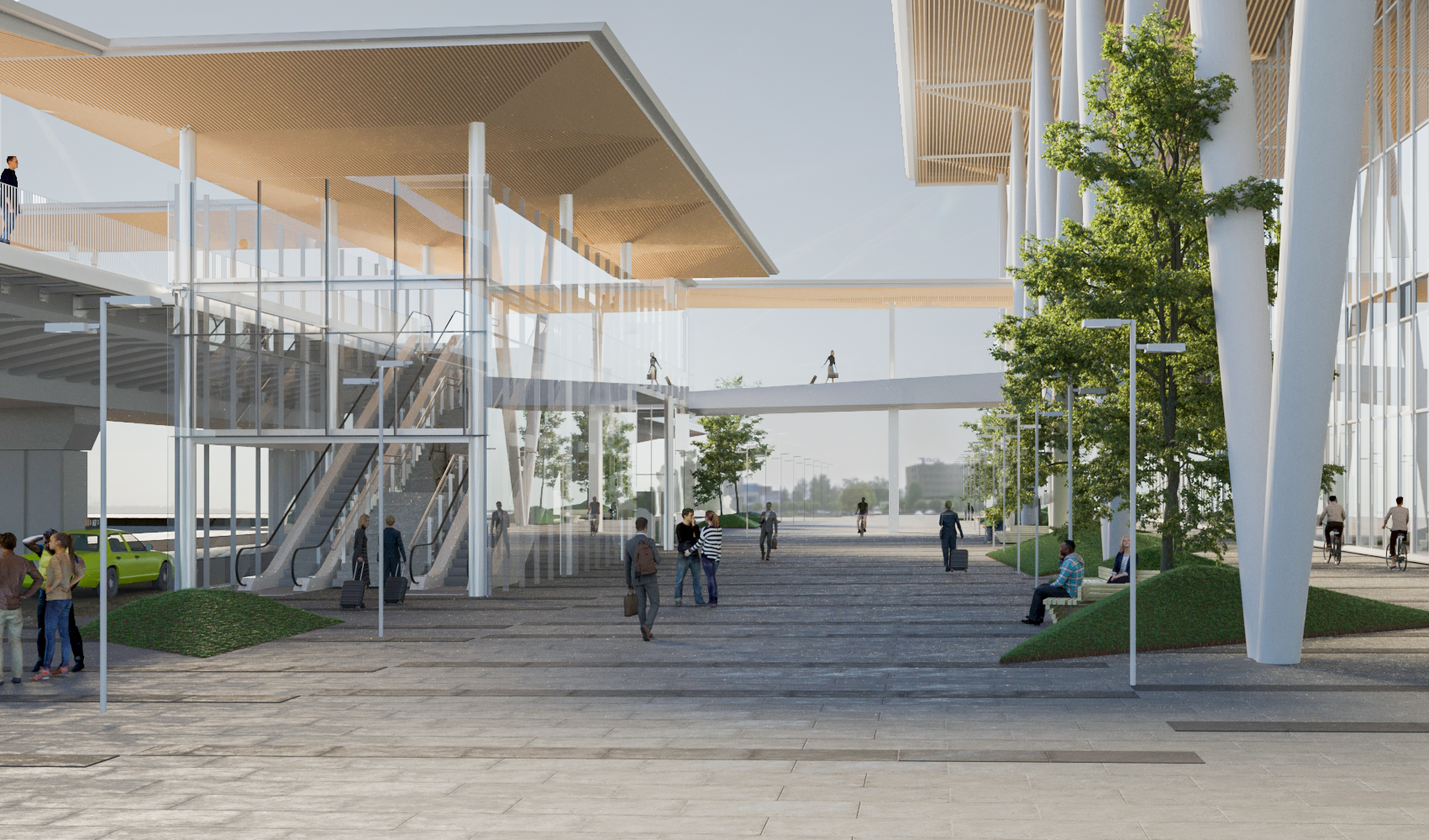 GAIŠUMS un dabiskā gaisma, lai izteiktu nacionālās mentalitātes askētismu
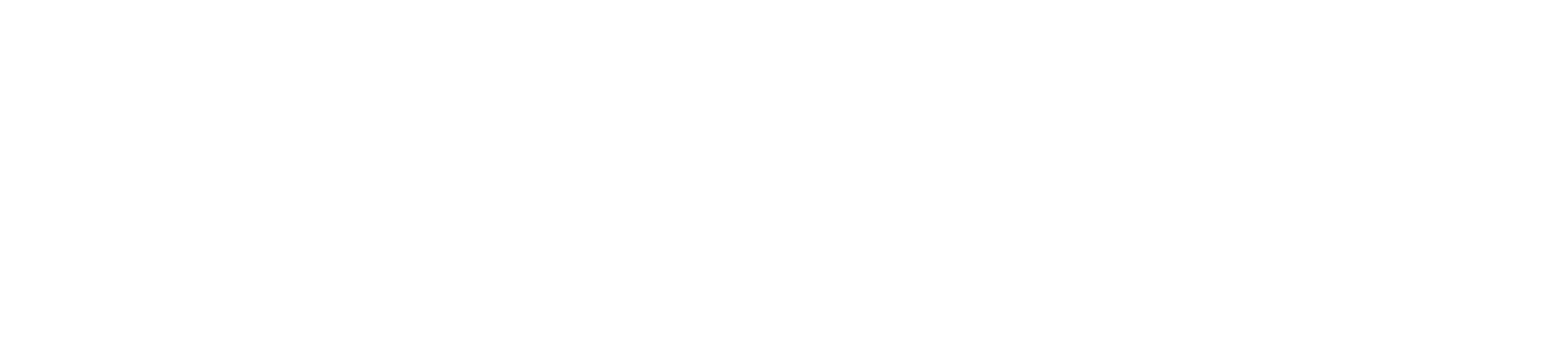 TĪRA un pārskatāma telpa, kurā viegli orientēties
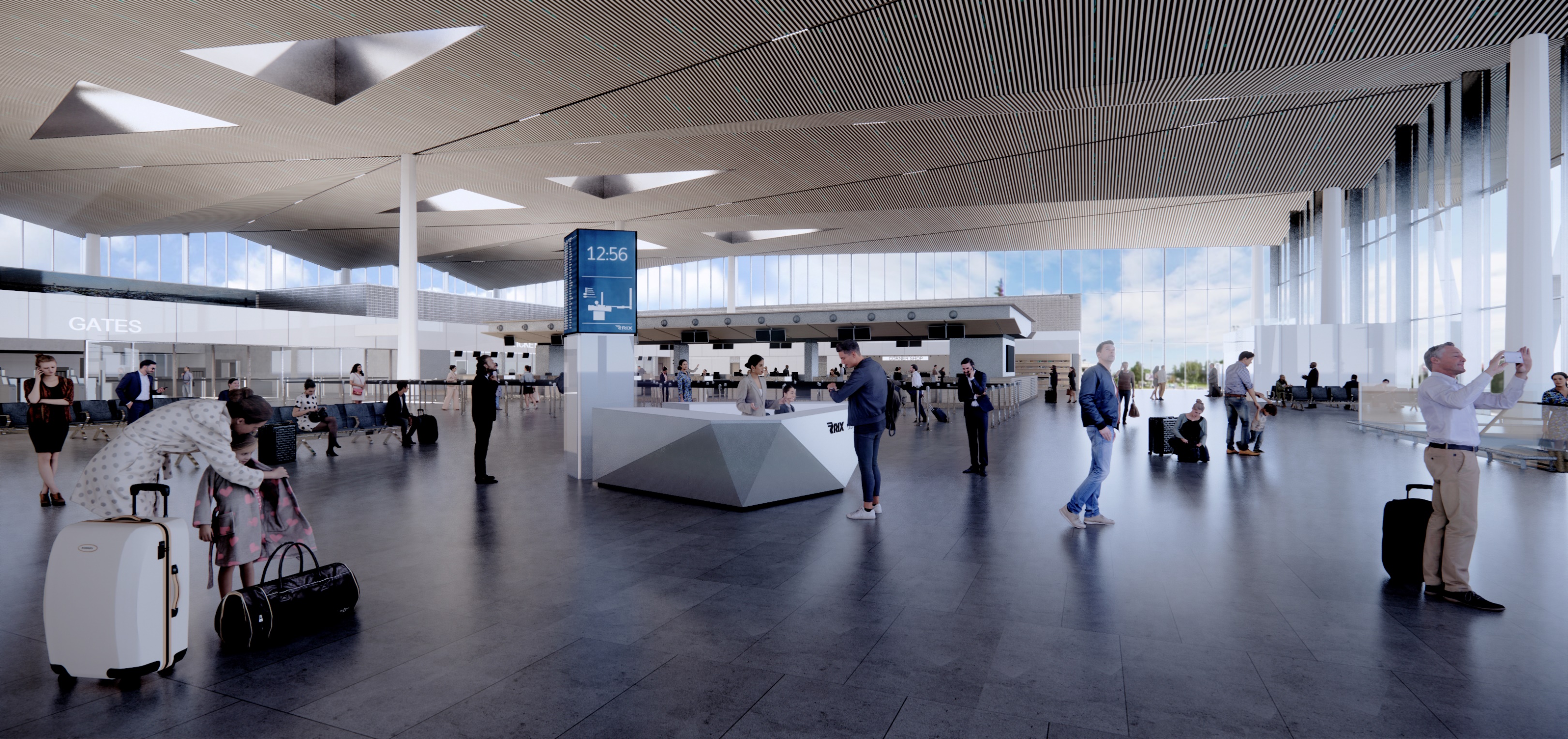 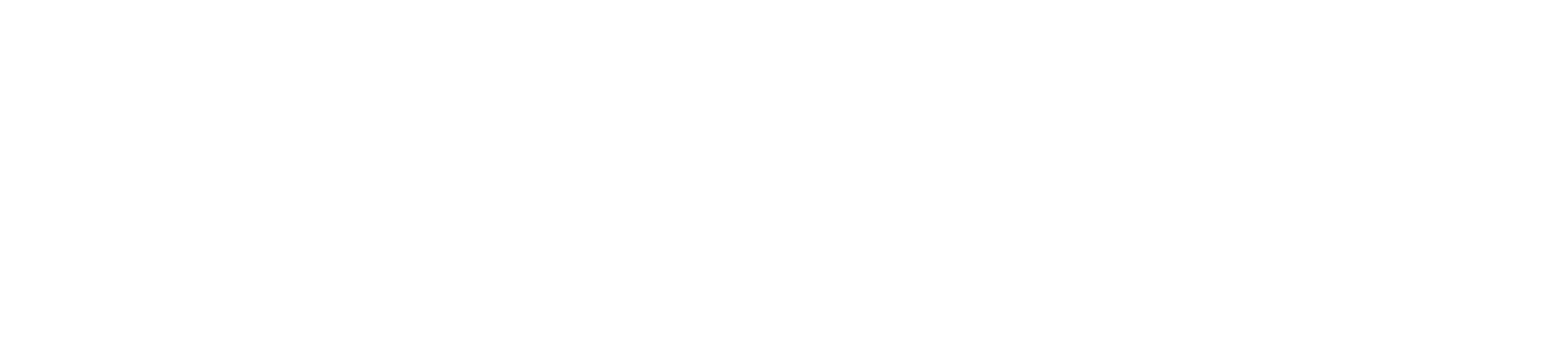 ELASTĪGS plānojums nākotnes izaugsmei​
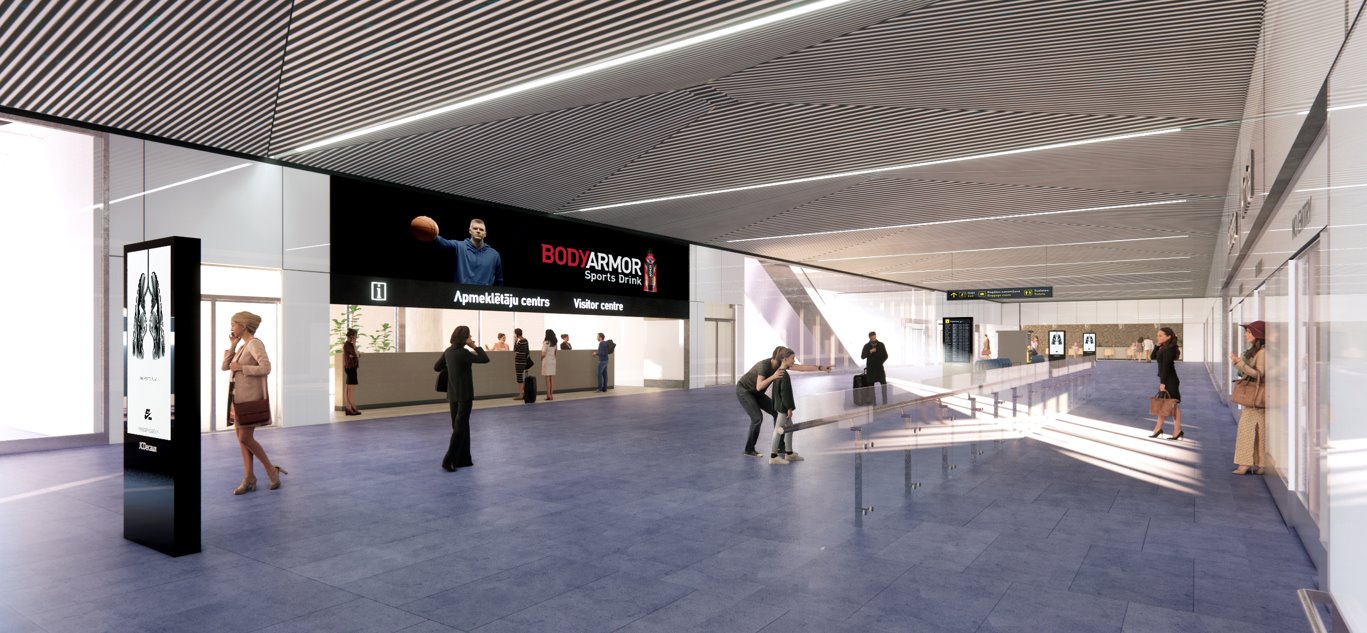 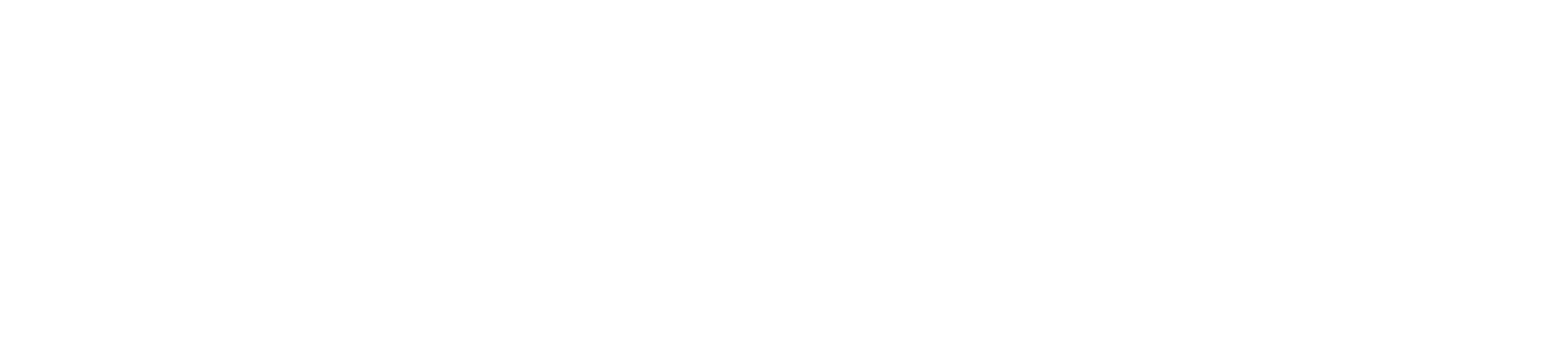 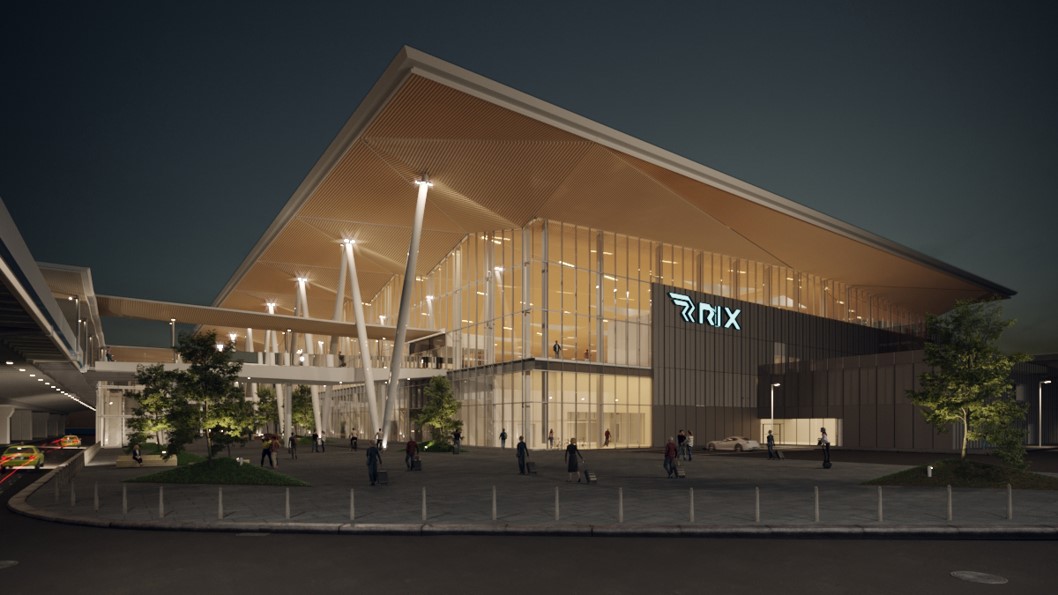 ILGTSPĒJĪGI risinājumi un vietējo materiālu izmantošana
GUDRĀS TEHNOLOĢIJAS pozitīvai pasažieru pieredzei​
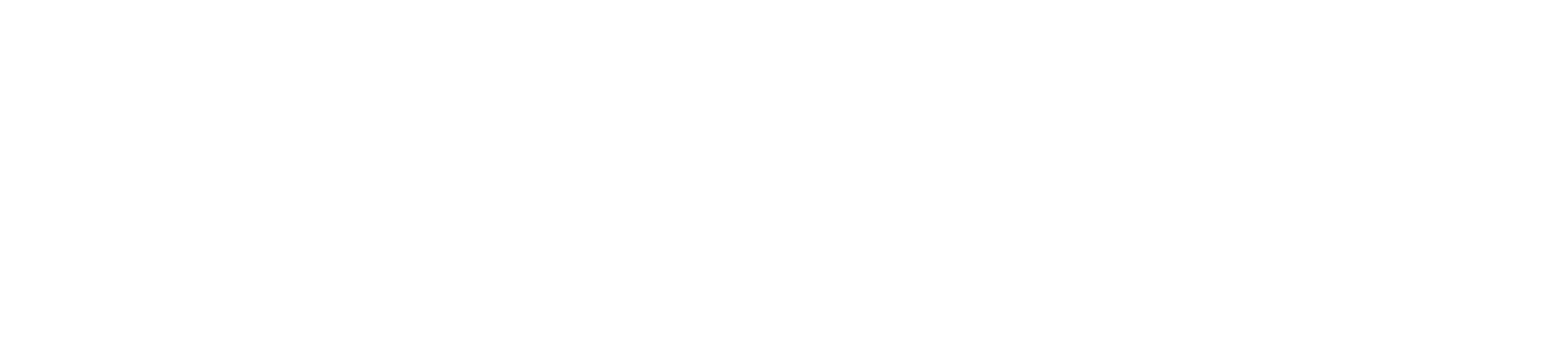 2024 - 2027
2022 - 2023
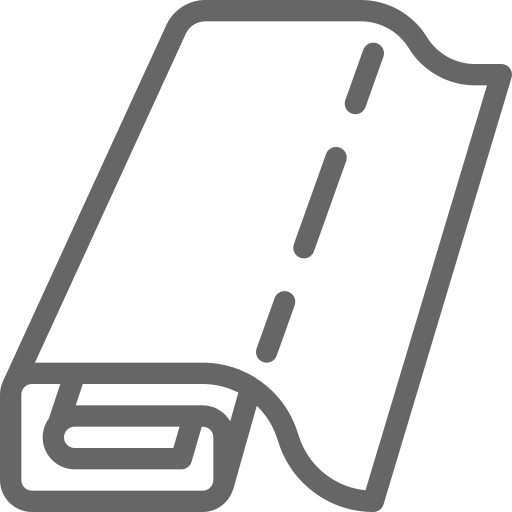 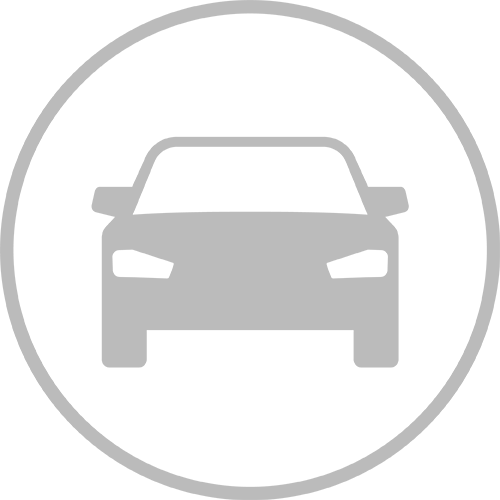 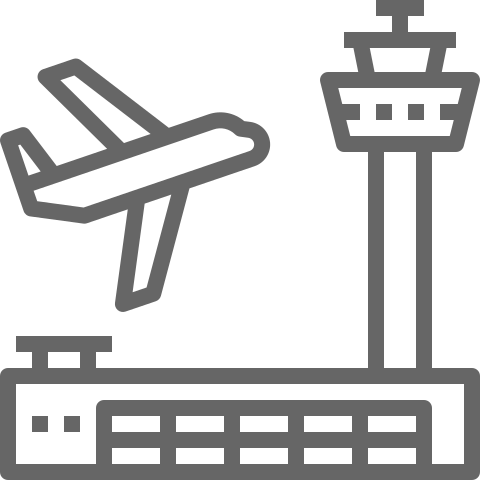 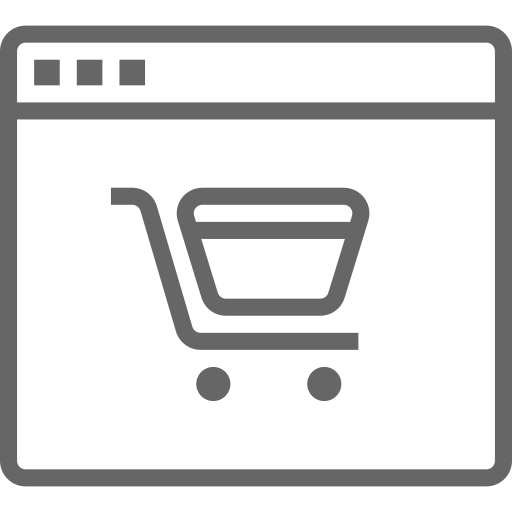 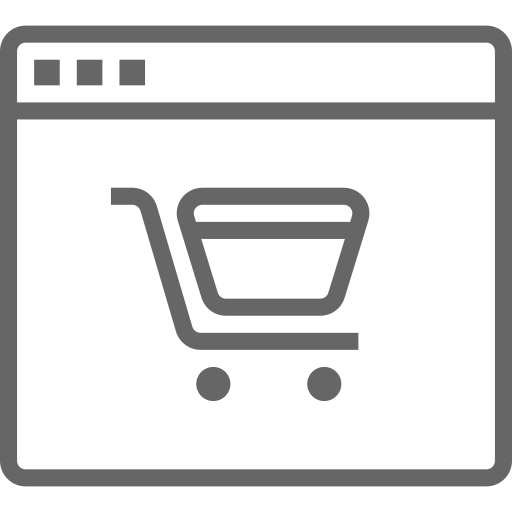 TERMINĀĻA
PROJEKTA
IEVIEŠANA
Automātiskā bagāžas šķirošanas sistēma
2022 Apstiprināts tehniskais projekts
Termināļa 
Ēka un tehnoloģijas
2022-2023
Pagaidu bagāžas 
šķirošanas sistēma
Ceļi, viadukti
un autostāvvietas
2022 - 2027
123
[Speaker Notes: VERSIJA I]
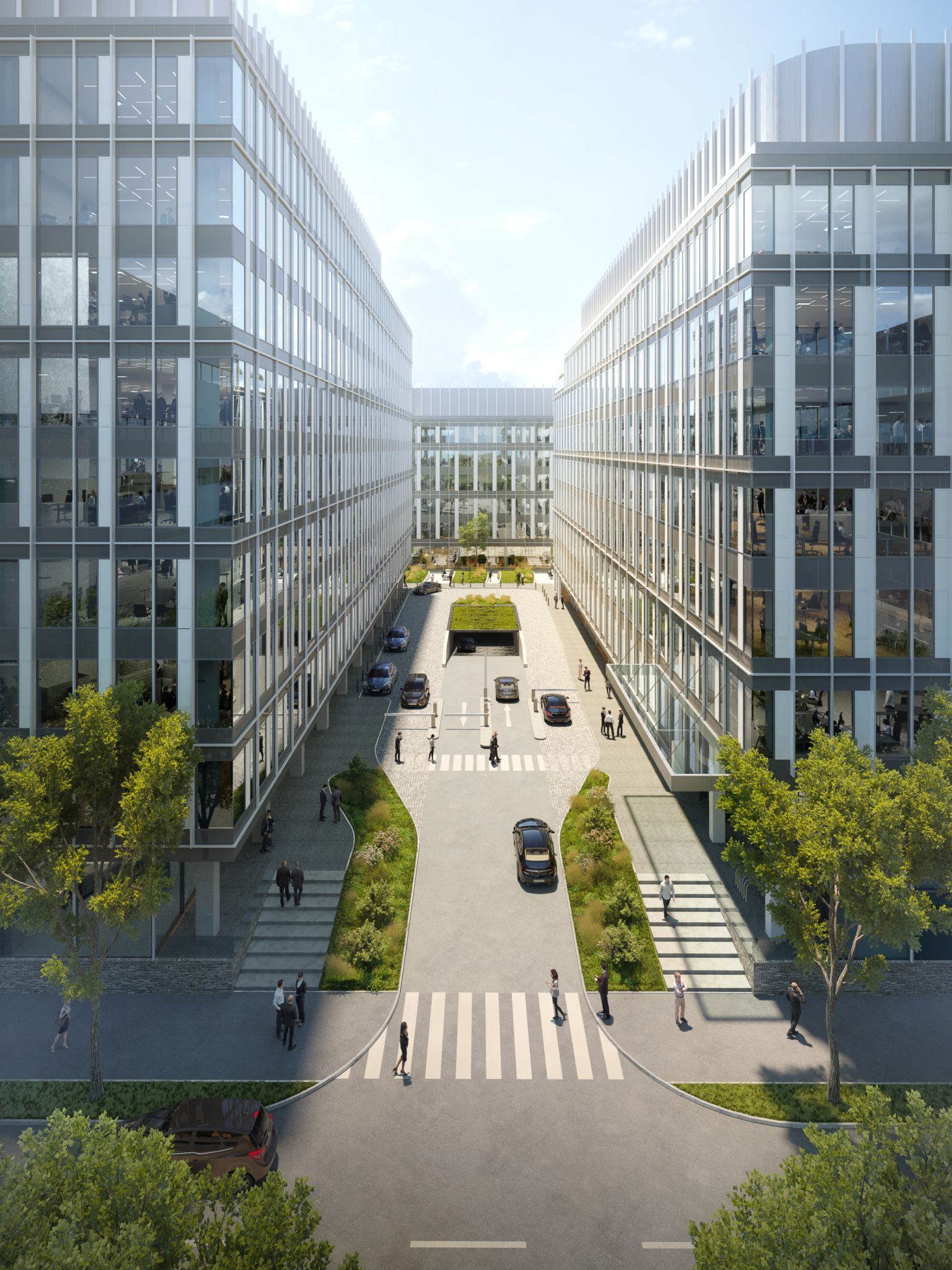 RIX BIZNESA PARKS
Kopējā pieejamā attīstībai paredzētā zeme ~ 24 ha.

Kopējais investīciju apjoms – 300 miljoni eiro

Pirmais nekustamā īpašuma investoru konkurss, potenciālo investoru atlase un sarunas – 2022. gadā.

Plašas iespējas uzsākt ar aviāciju nesaistītu uzņēmumu – viesnīcu, biroju ēku, konferenču centru, industriālo objektu un loģistikas kompleksu veidošanu ar augstu pievienoto vērtību zemes attīstītājiem.
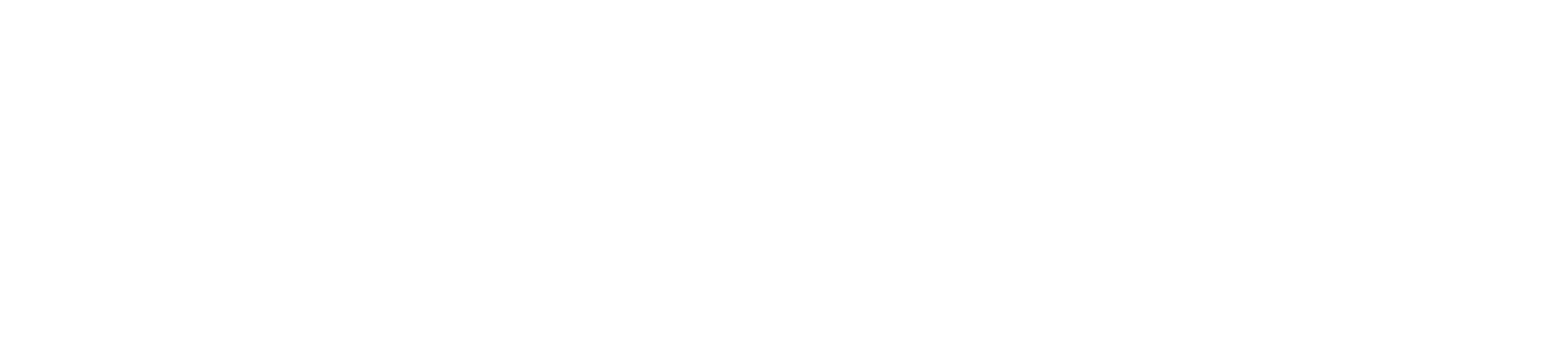 RIX BIZNESA PARKS
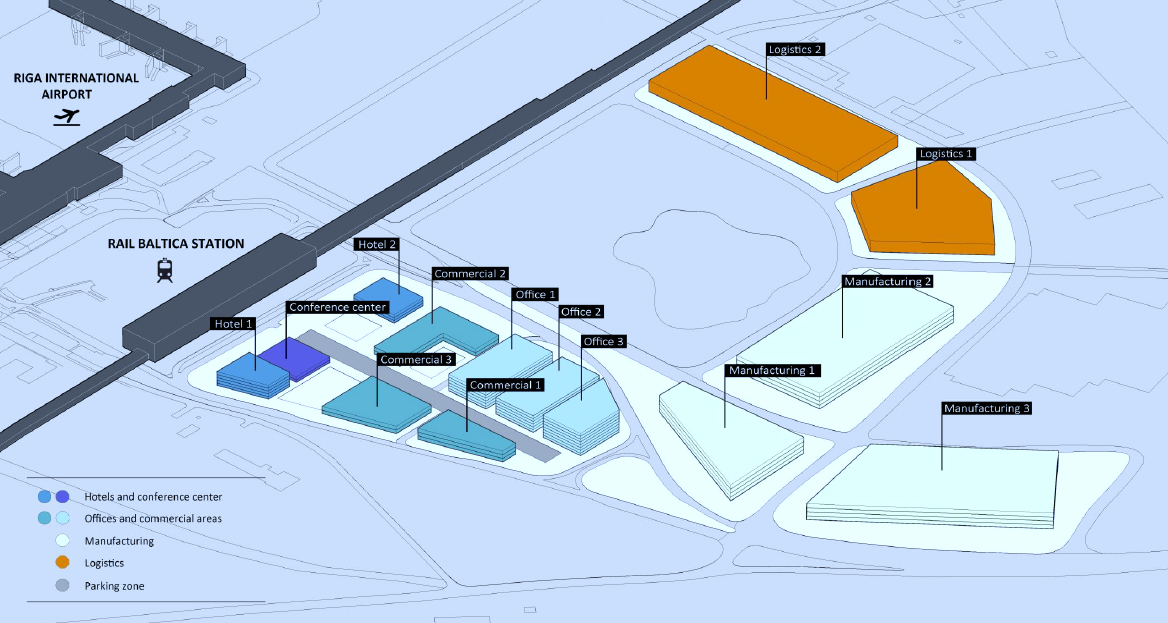 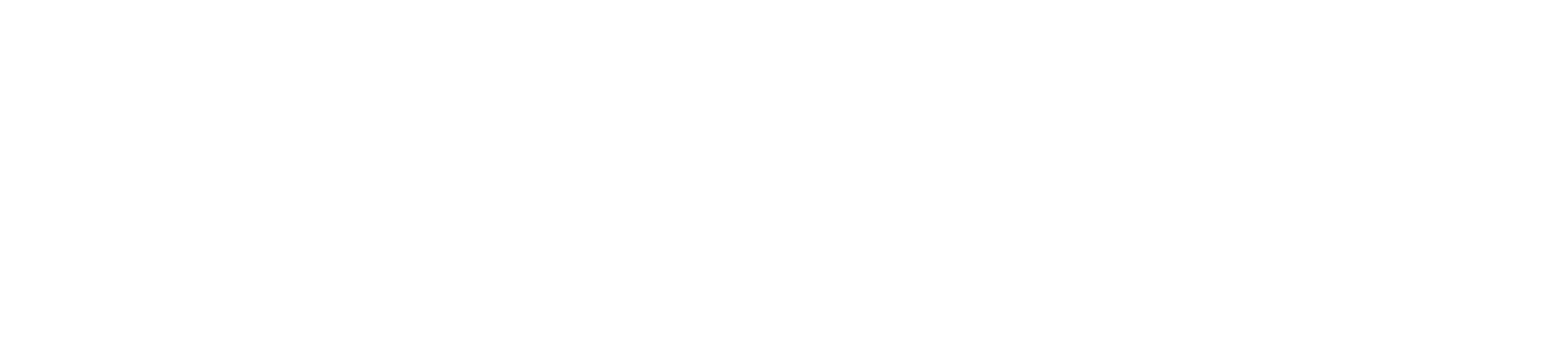 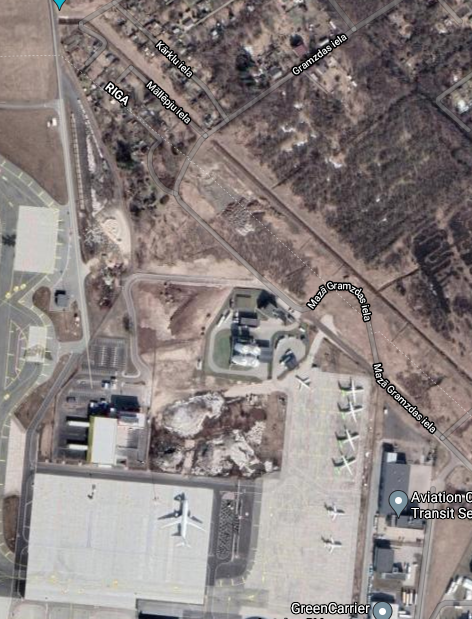 RIX KRAVU INFRASTRUKTŪRA
SPECIALIZĒTAIS KRAVU PERONS
Atvērts 2020. gadā
1,68 ha
0,75 ha
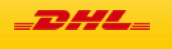 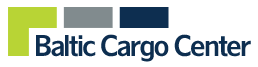 0,85 ha
New CargoApron №5
DHL SŪTĪJUMU ŠĶIROŠANAS TERMINĀLIS
Atvērts 2021. gadā
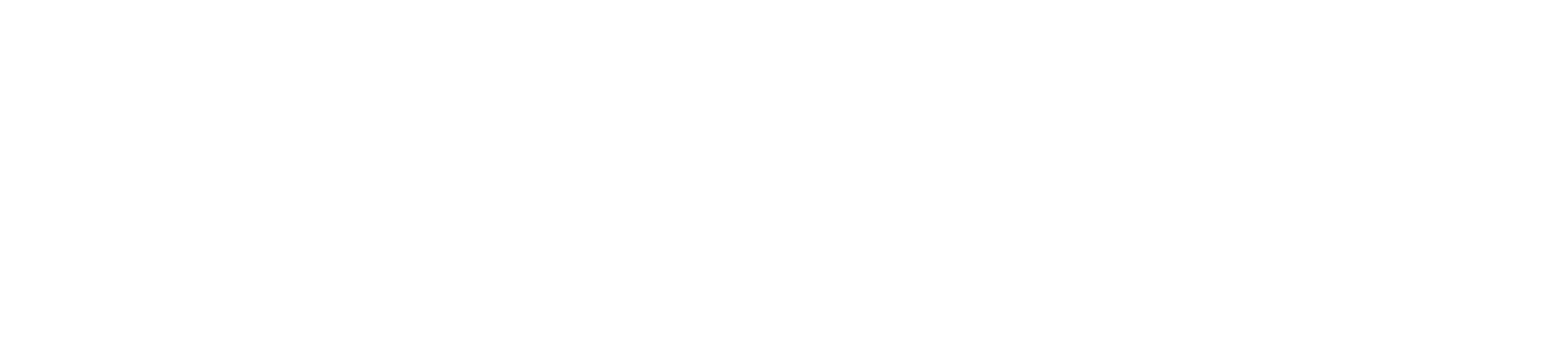 BALTIC CARGO HUB
Noslēgts līgums ar airBaltic par jauna loģistikas termināļa izbūvi līdz 2024.gadam
IESPĒJAS INVESTORIEM
Iezīmētas teritorijas gaisa kravu un e-komercijas noliktavu vai loģistikas centru būvniecībai
INTEGRĀCIJA AR RAIL BALTICA
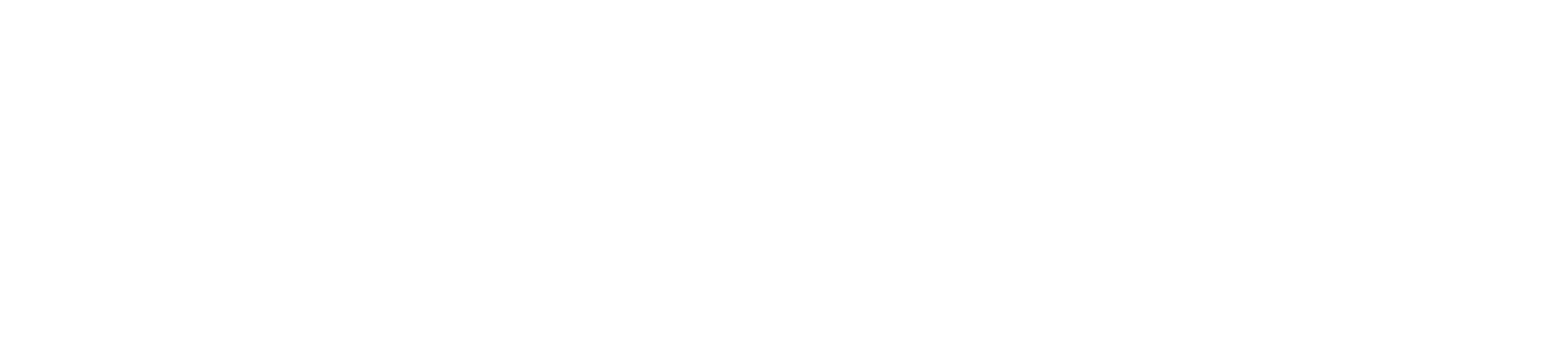 INTEGRĀCIJA AR RAIL BALTICA
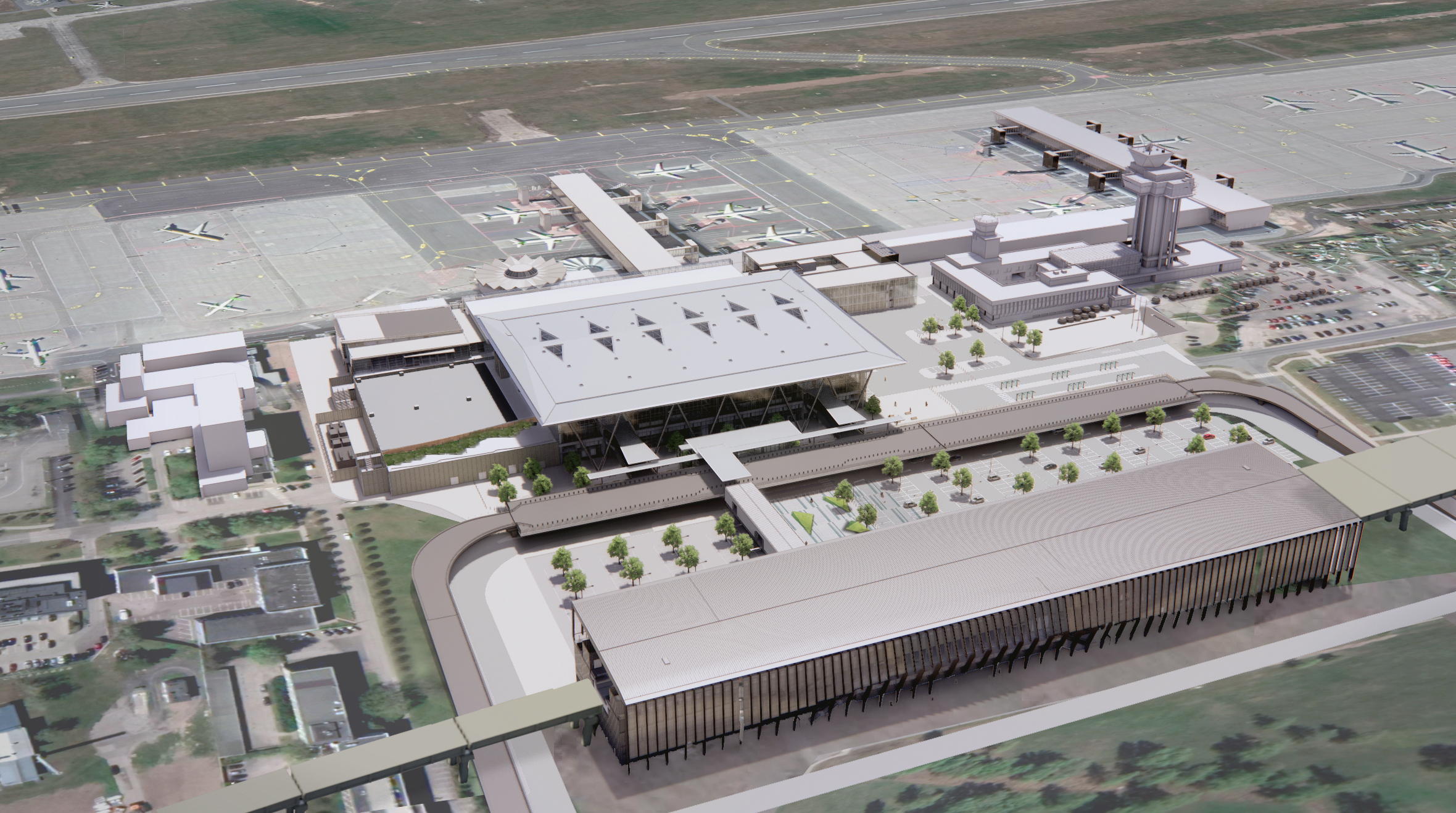 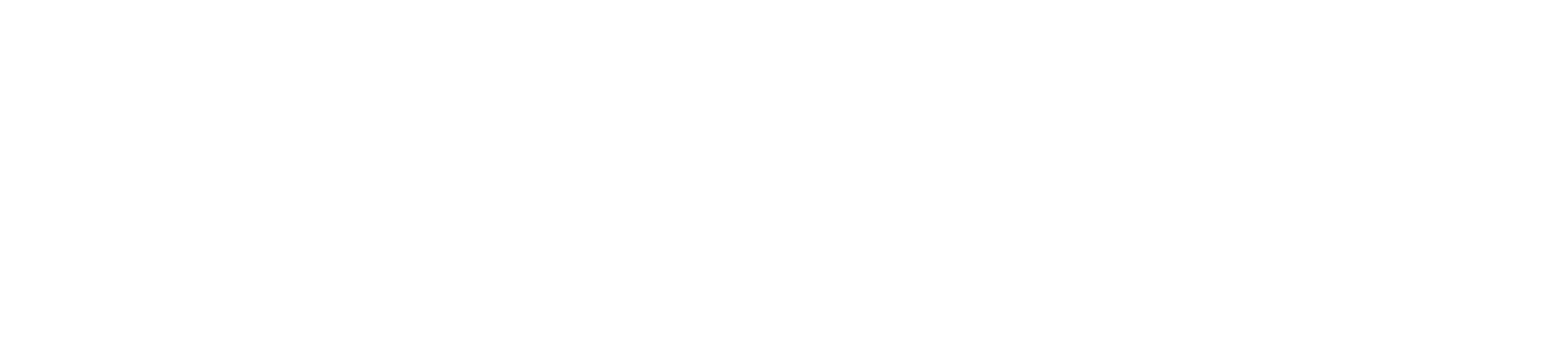 GALVENIE IEGUVUMI
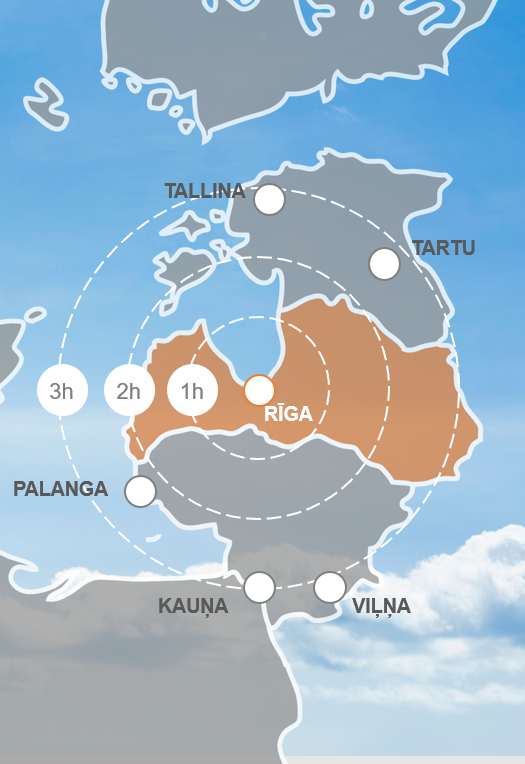 Palielināsies potenciālo pasažieru aptveres areāls, Igaunijas uz Lietuvas iedzīvotājiem mazāks laiks ceļā uz lidostu «Rīga»

Gaisa un dzelzceļa transporta veidu integrācija 

Ērts savienojums ar pilsētu, iespēja attīstīt īstermiņa tūrisma pakalpojumus 

Būtiski palielinās lidostas Biznesa parka pievilcība. Viesnīcām un konferenču centram klienti no Igaunijas un Lietuvas

Iespēja attīstīt «Park & Ride»

Lidostas kapacitātes atbrīvošana ilgtspējīgākiem galamērķiem

Jauns potenciāls kravu attīstībai

Drošības aspekts – papildus piekļuves veids lidostai
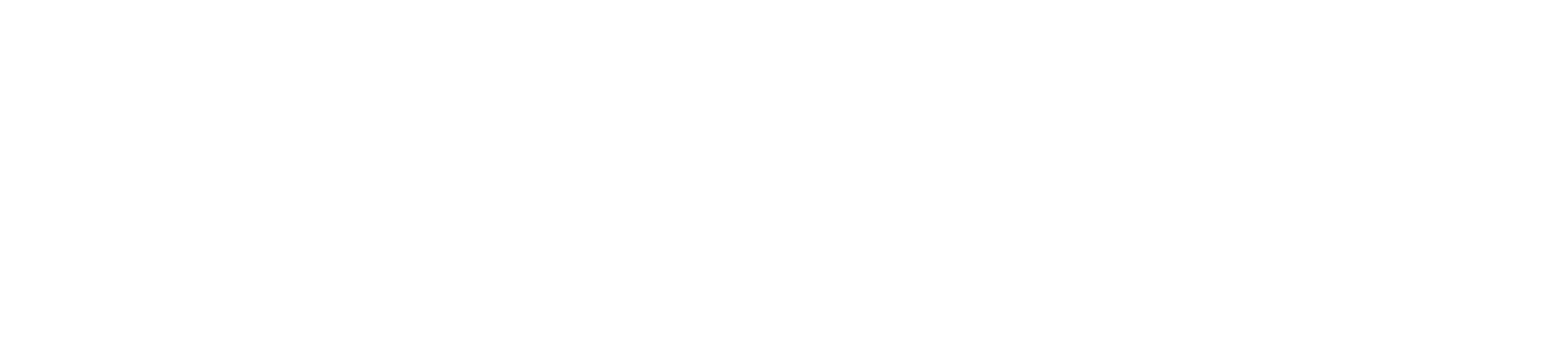 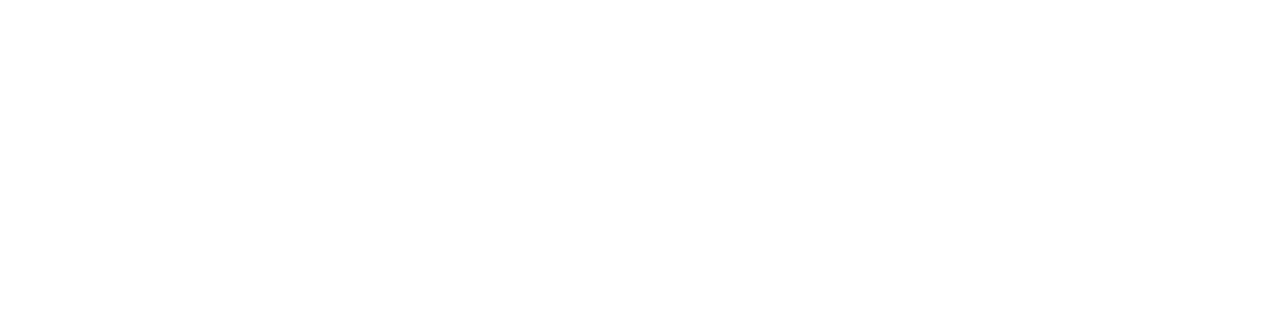 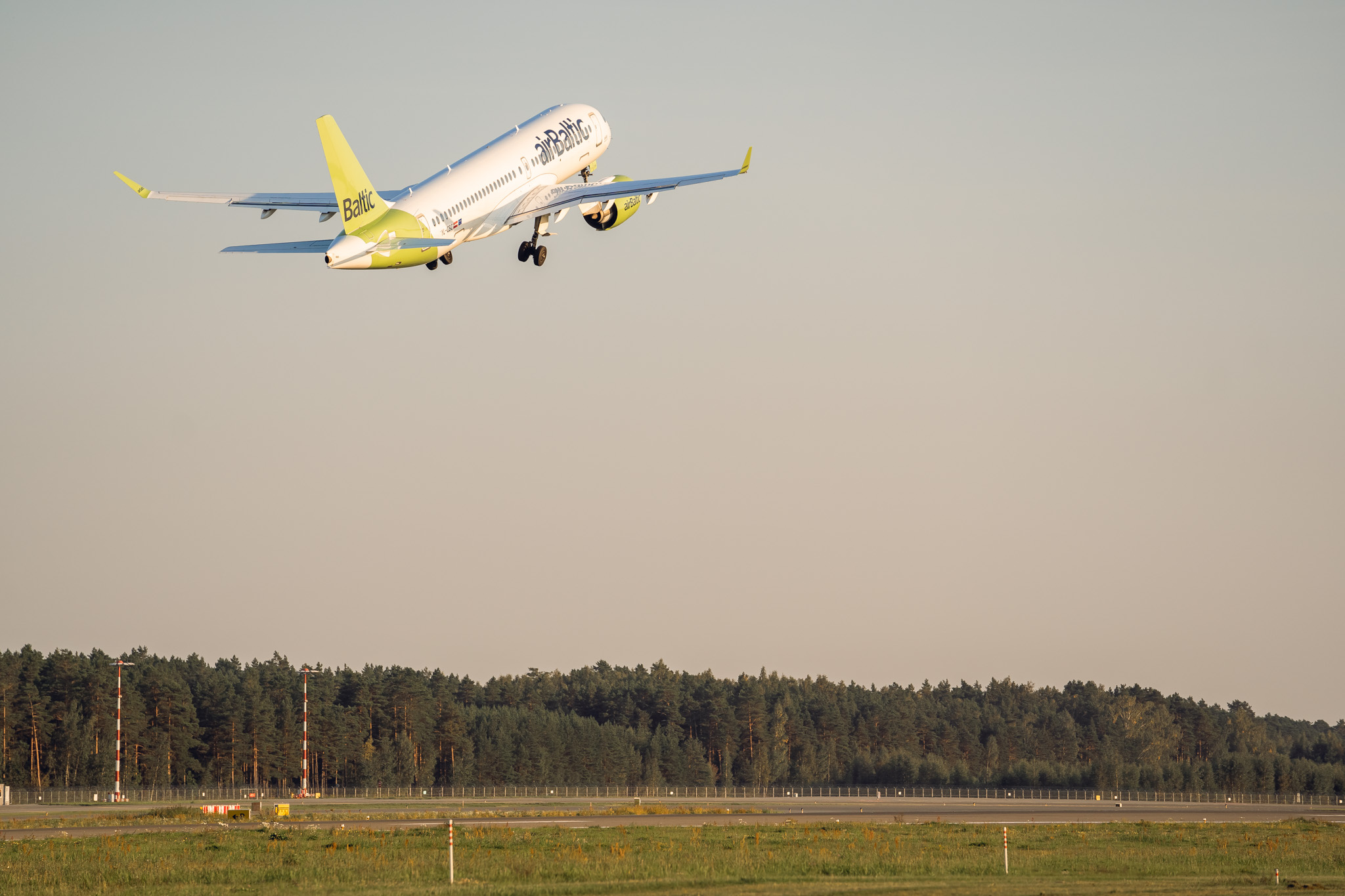 GALVENIE IZAICINĀJUMI
Ģeopolitiskā situācija. Svarīgu tirgu nepieejamība

Epidemioloģiskā situācija un ierobežojumi

Finansējuma piesaiste

airBaltic izaugsmes tempi

Projektu salāgošana, vadība, realizācija
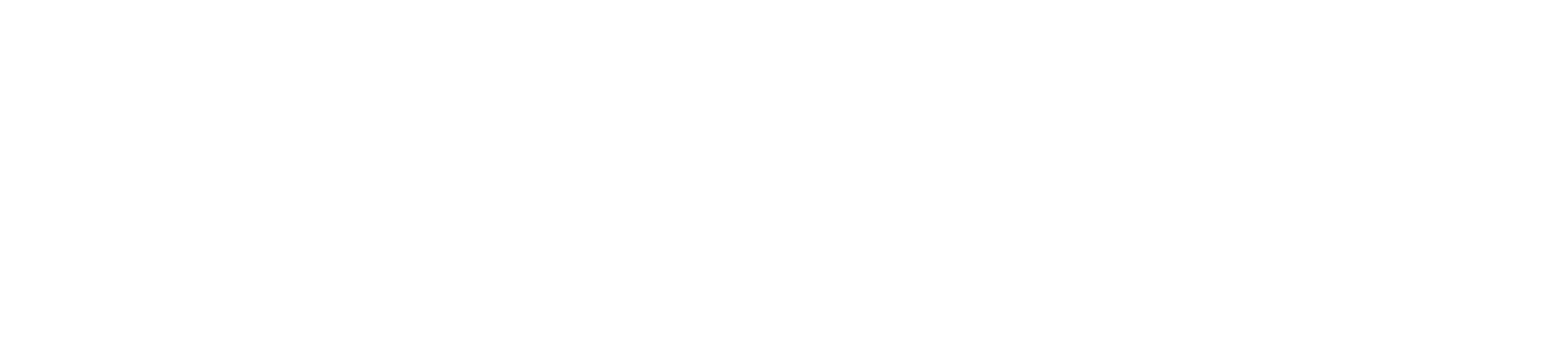 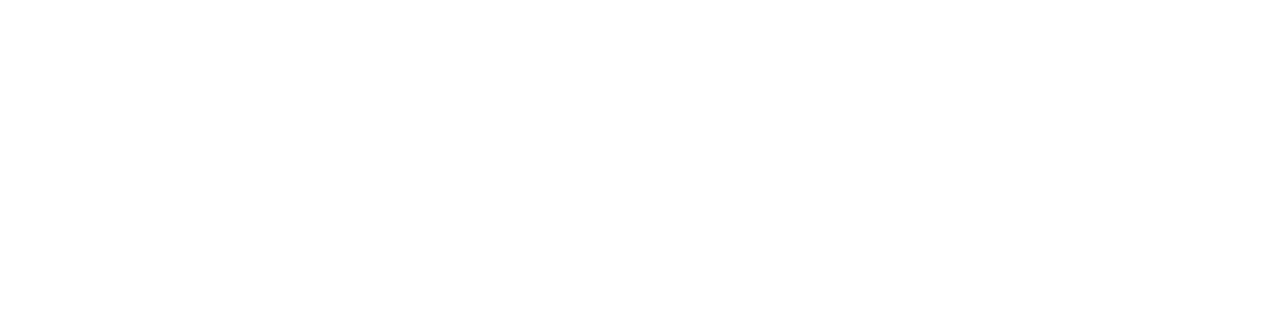 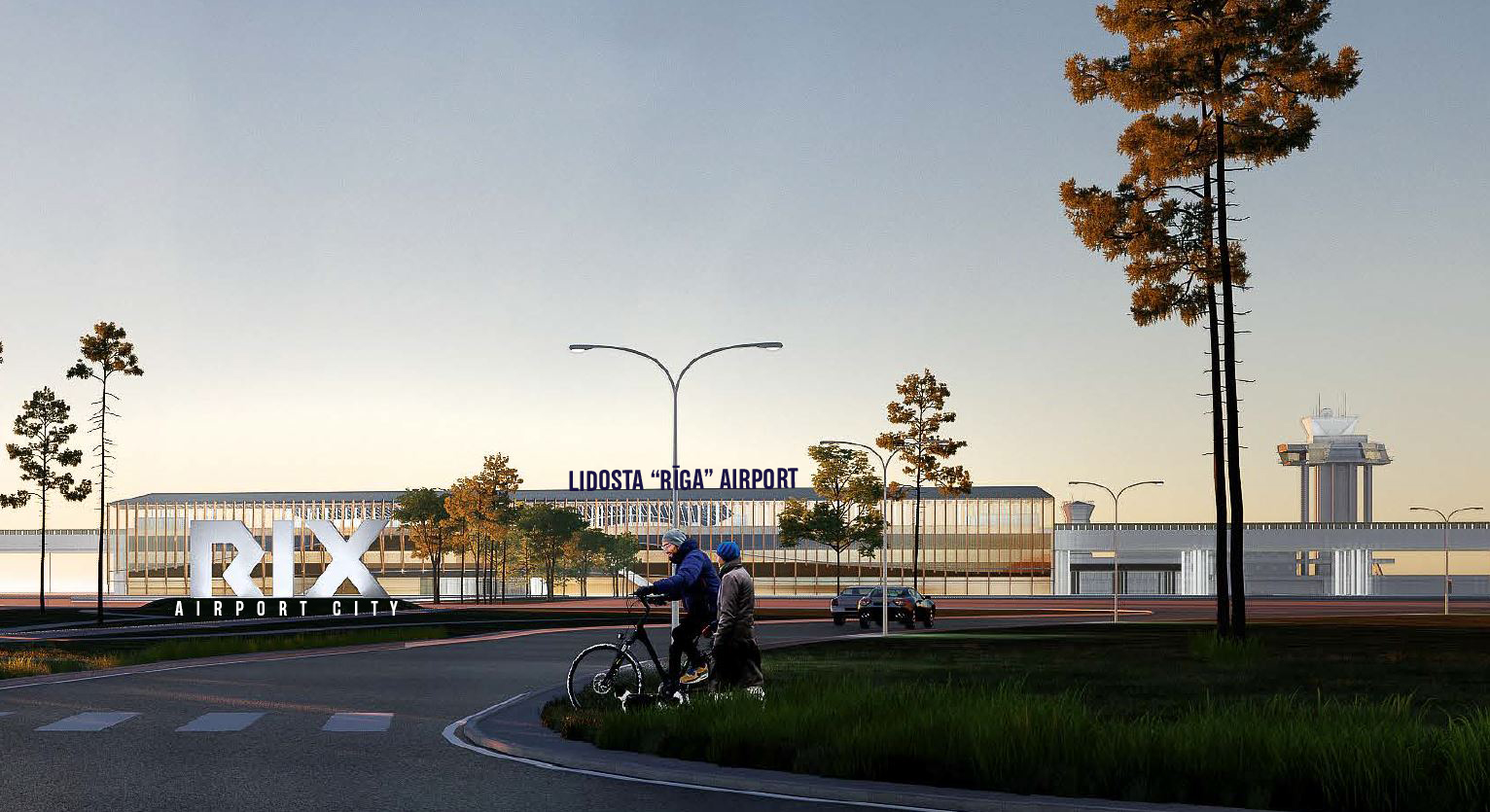 PALDIES PAR UZMANĪBU!